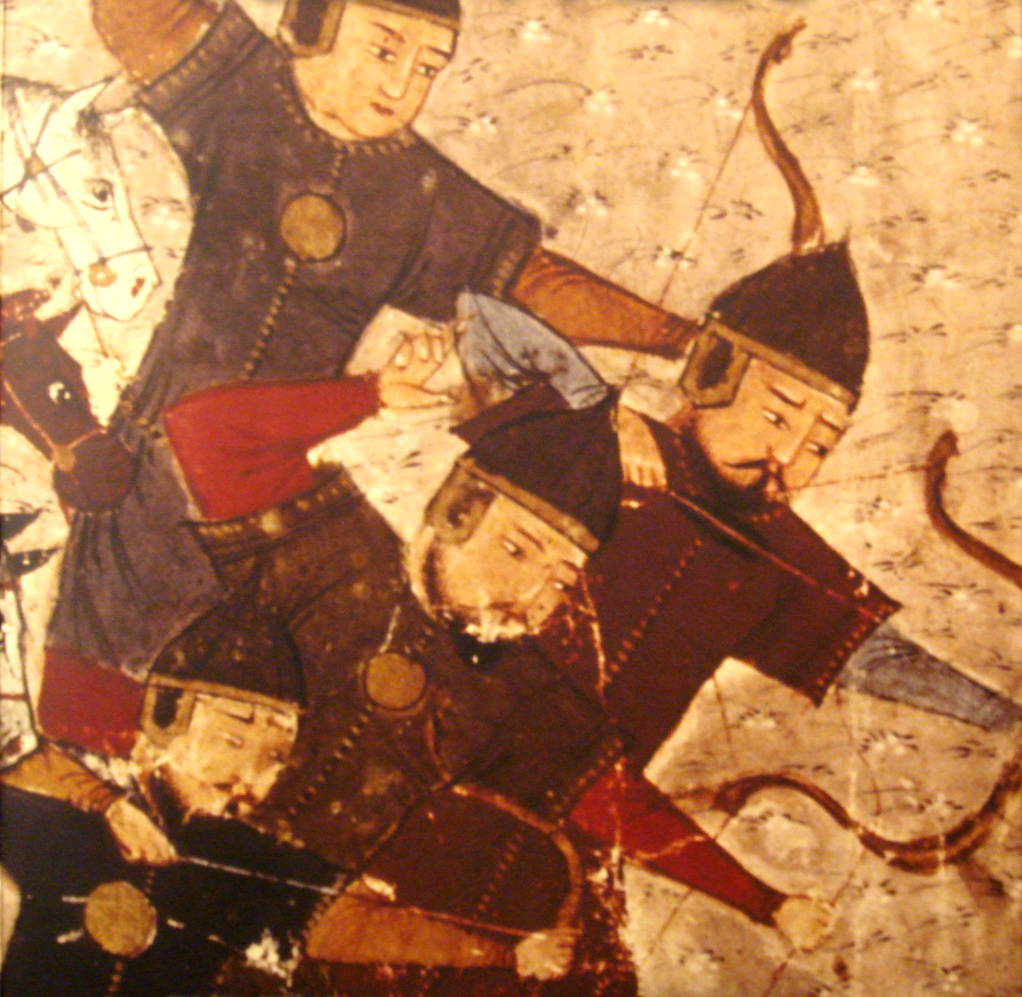 There was once a story…
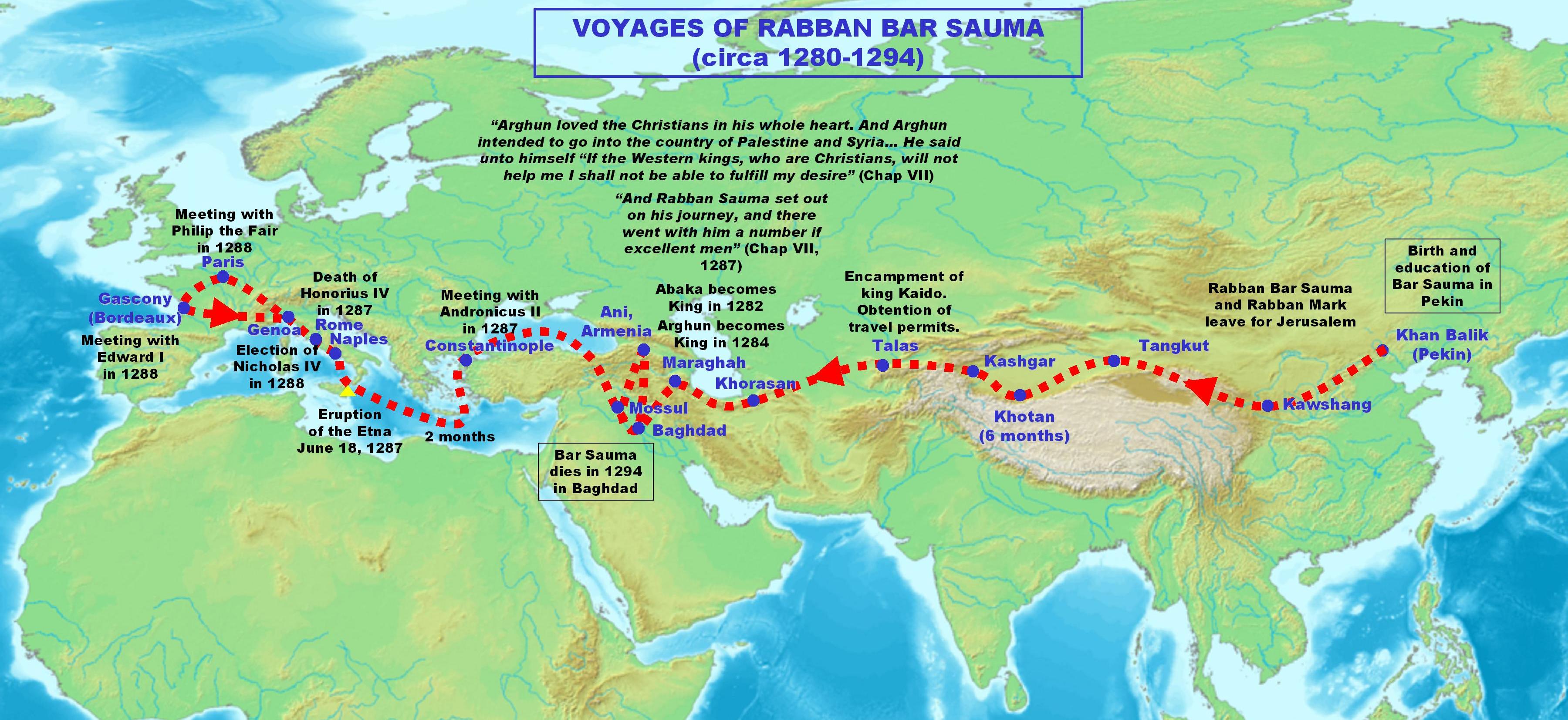 蒙古帝国：最后的游牧帝国
孙鉴远
Outline
Before the Mongol Empire
The Mongol Empire
After the Mongol Empire
I. Before the Mongol Empire
Geography, geography, geography!
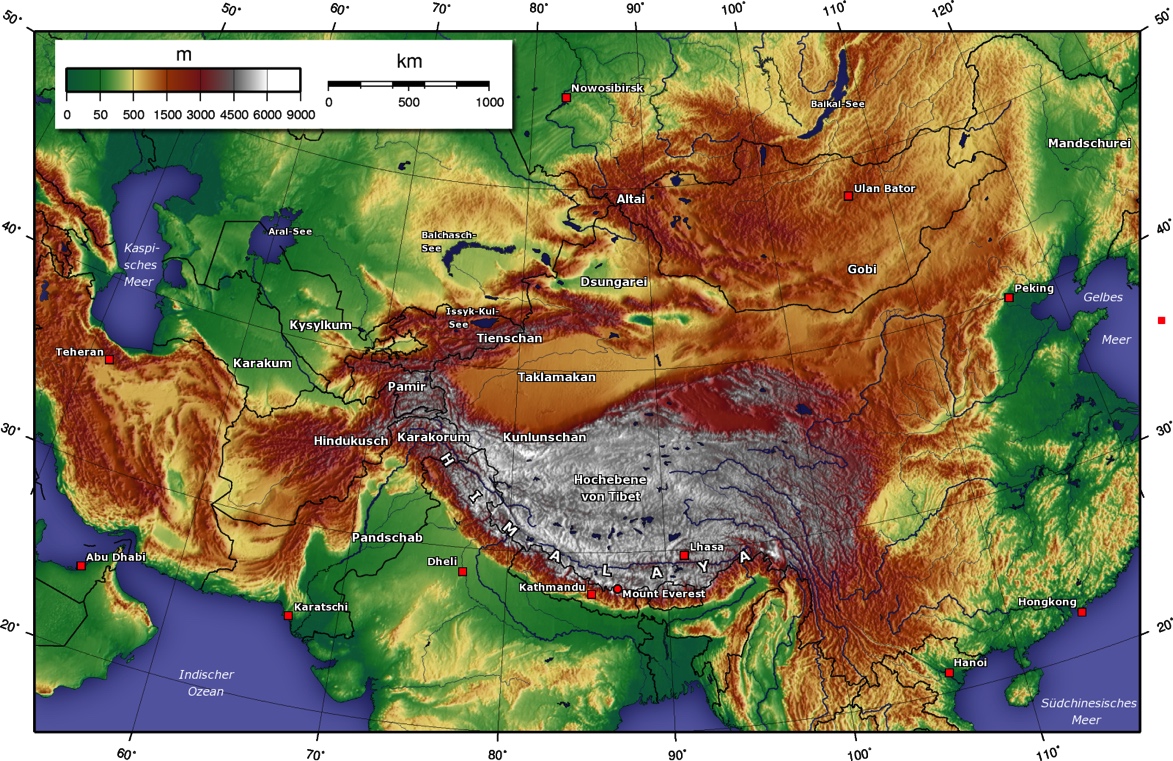 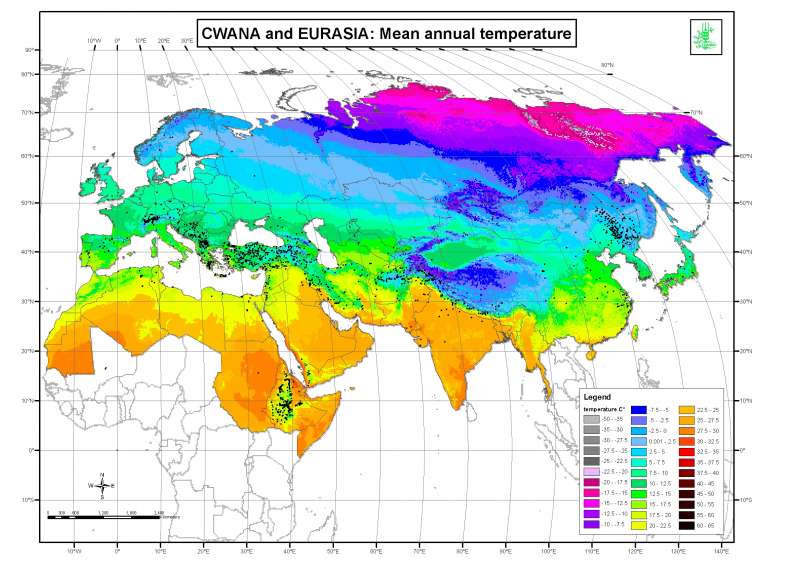 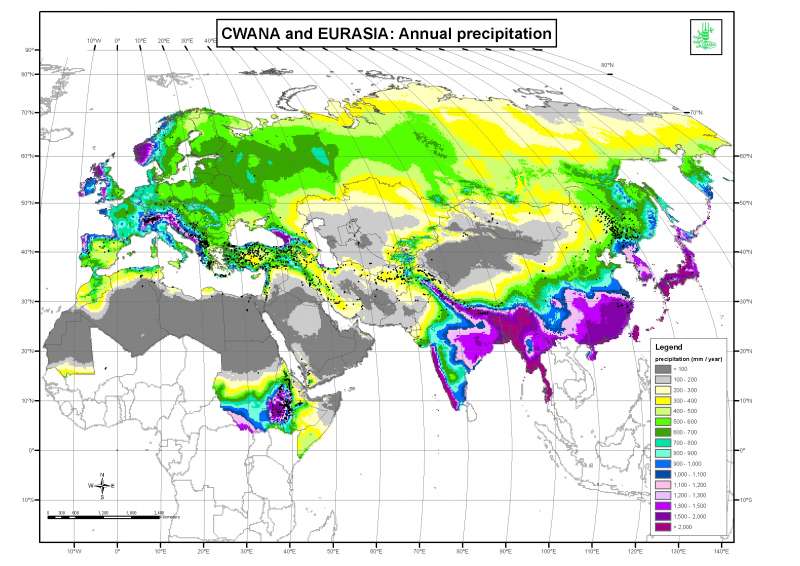 Who are the Mongols?
Nomads!
Barbarians βάρβαρος 夷 蠻 戎 狄
Nomadic vs. sedentary societies
Greedy?
Needy?
Symbiosis rather than simply coercion
Towards some theories: Ibn Khaldun’s عصبيّة, Lattimore’s frontier, Mackinder’s geopolitics
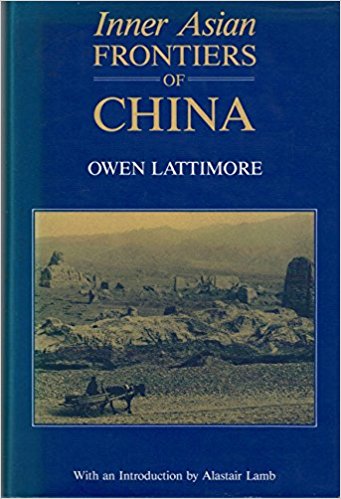 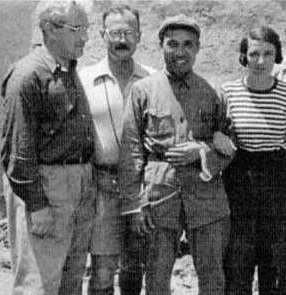 Mongols’ steppe predecessors
Iranian-speaking: Scythians, Sarmatians, Alans
Xiongnu, Huns
Yuezhi, Kushan
Rouran, Avars
Turkic-speaking: Göktürk, Bulgar, Khazar, Uyghur
Mongolic-speaking: Khitan
Tongusic: Jürchens
What language(s) did the Mongols speak?
What language?
What script?
Got it? Let’s play a game!
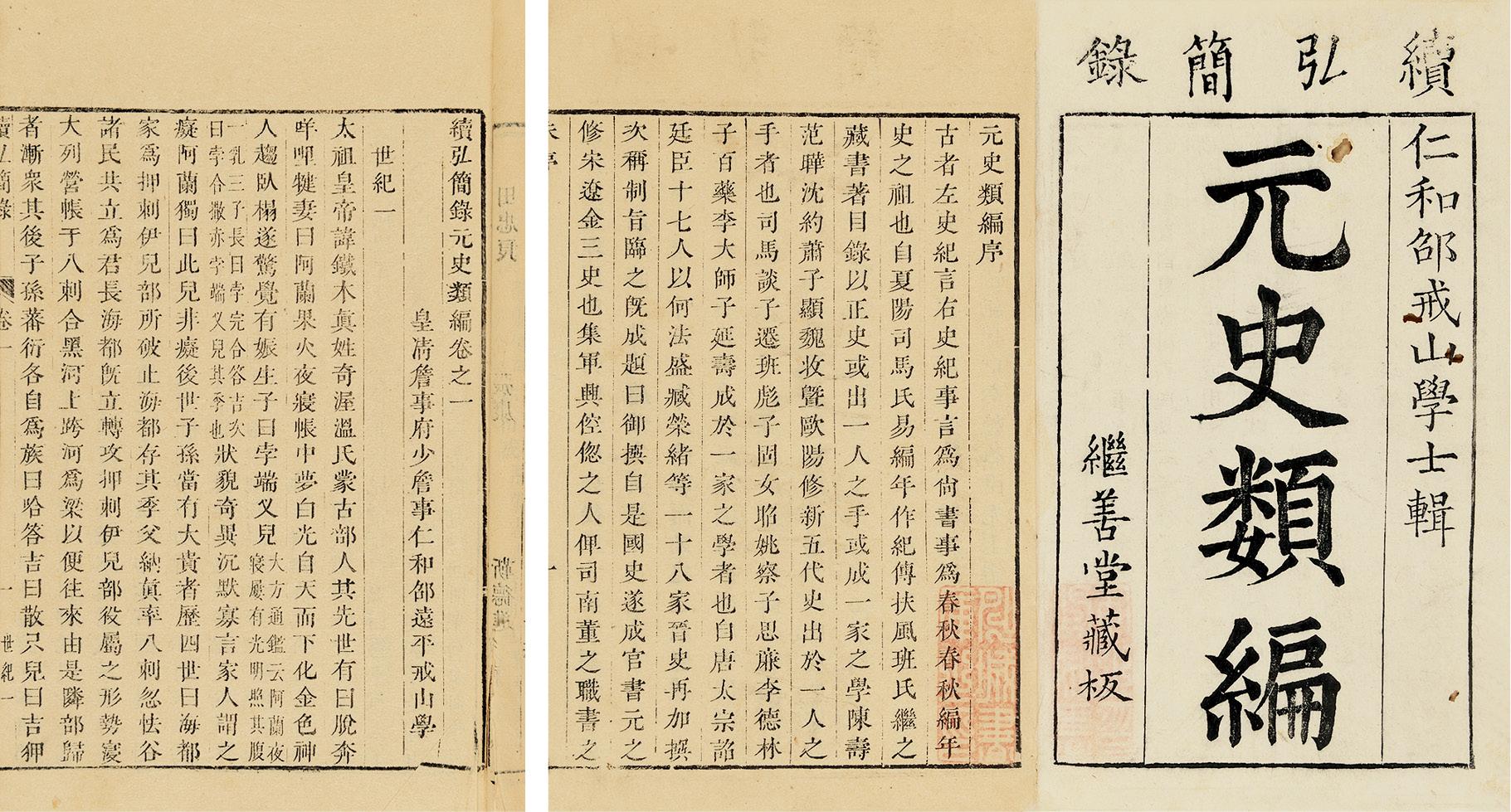 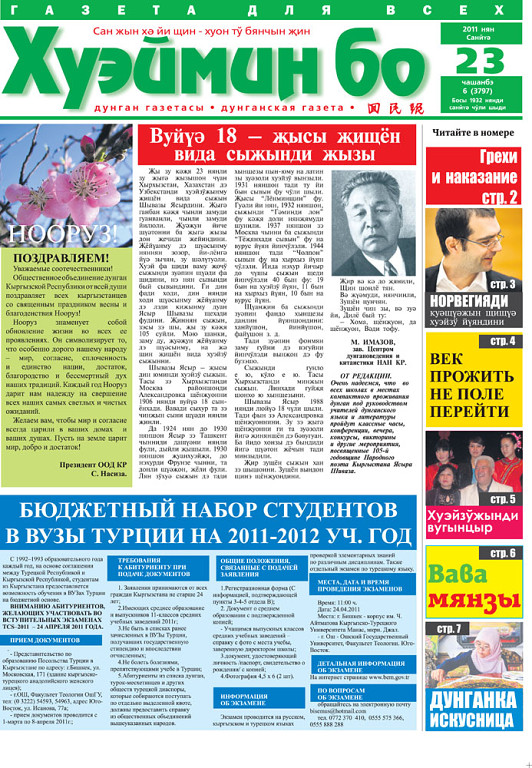 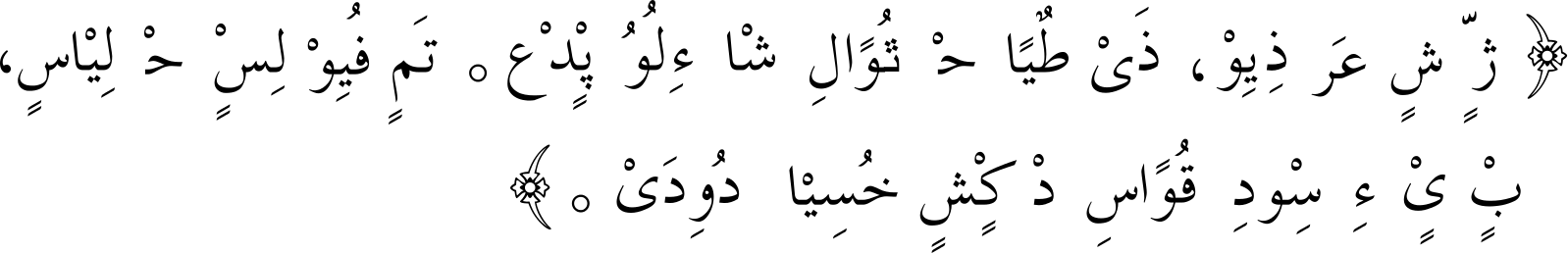 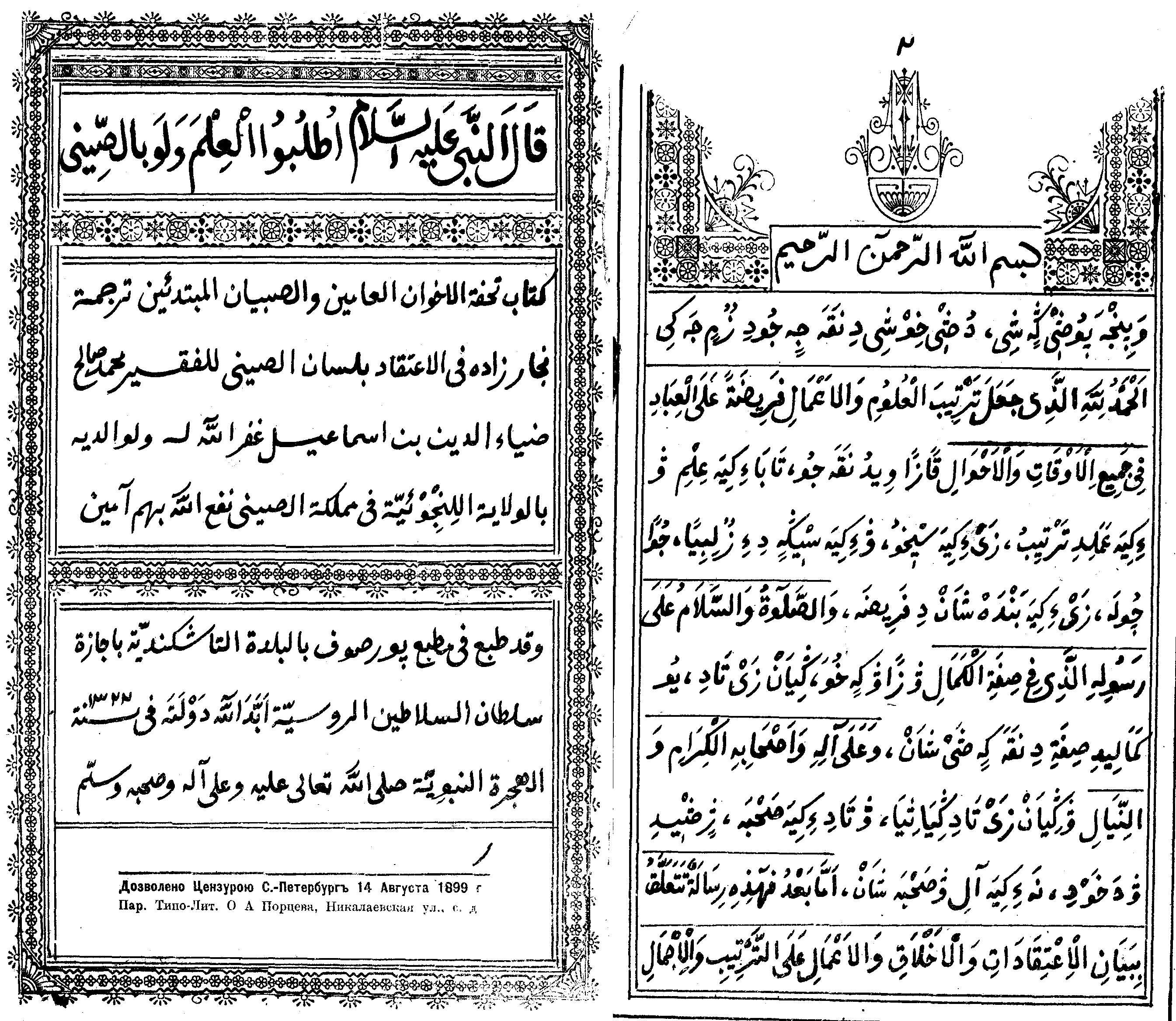 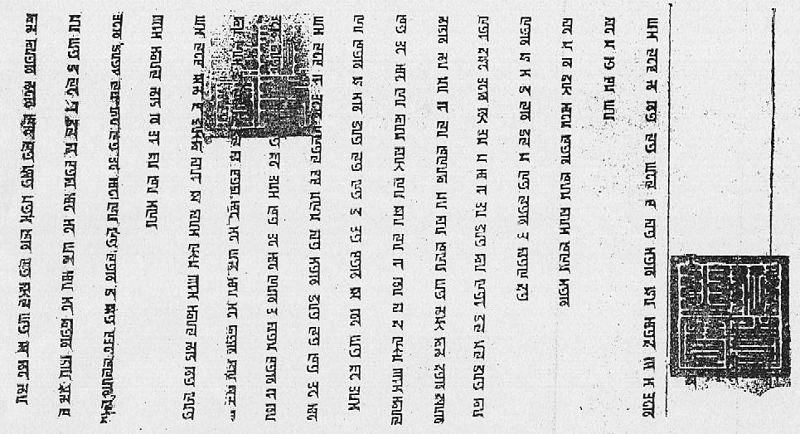 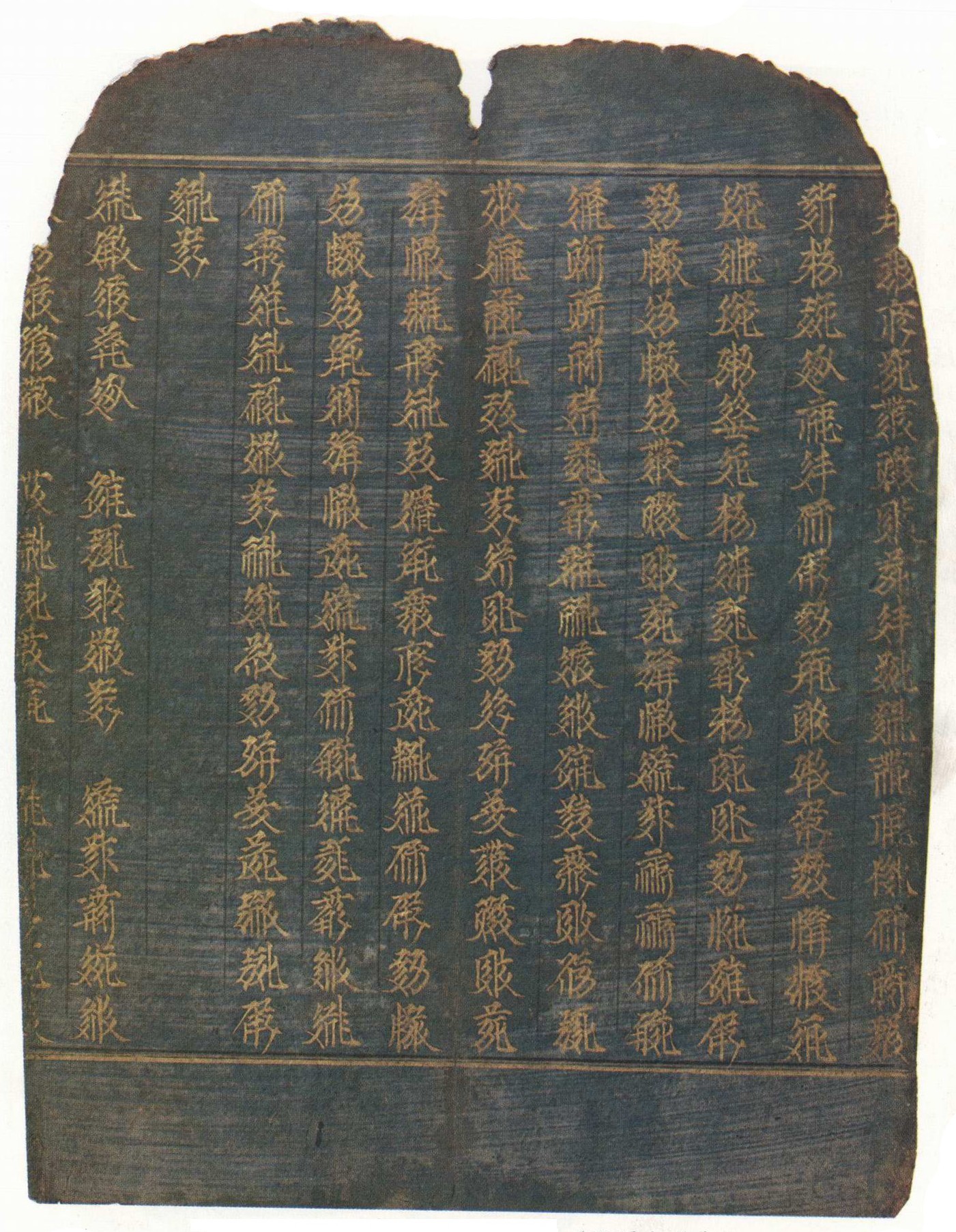 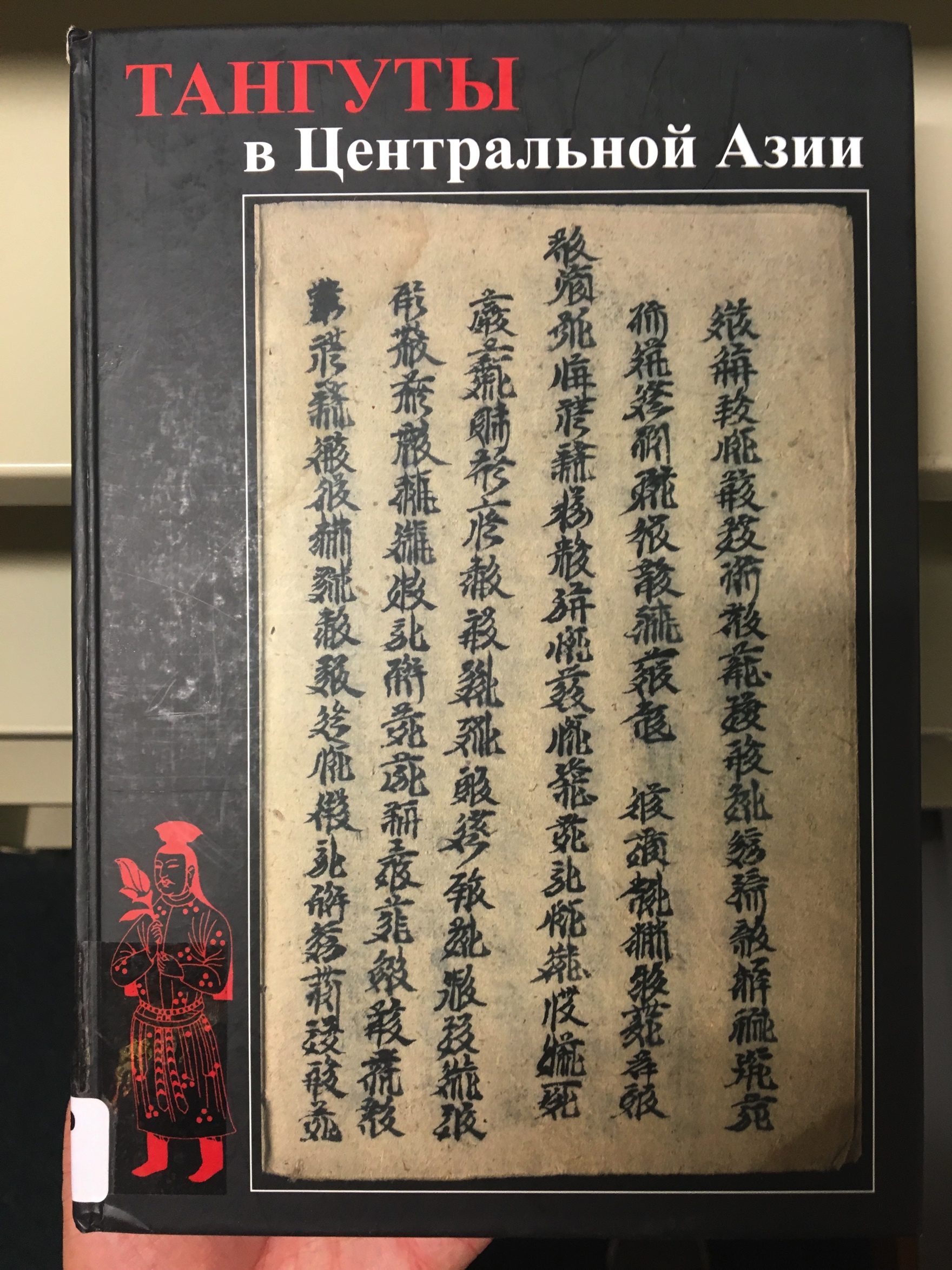 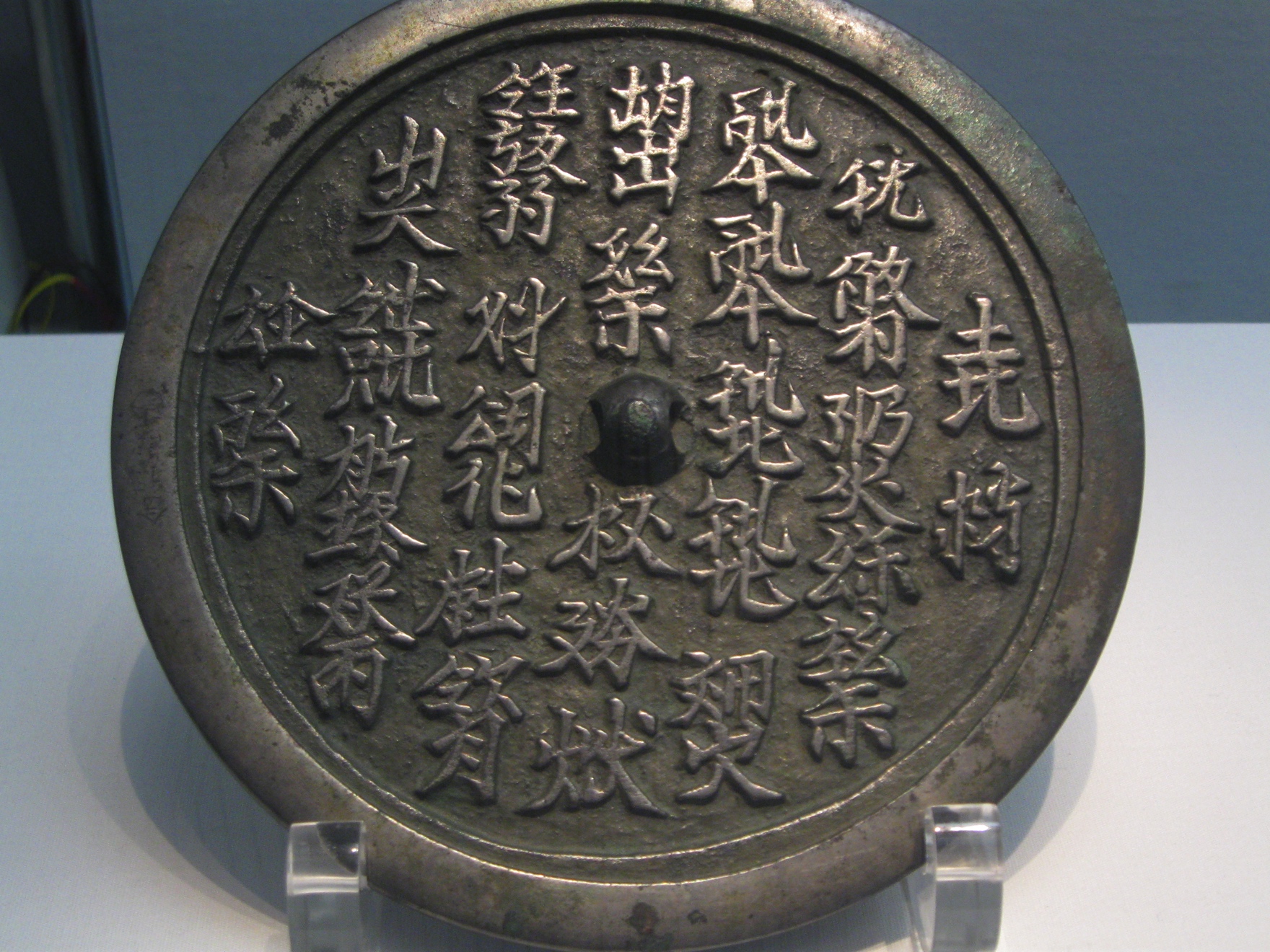 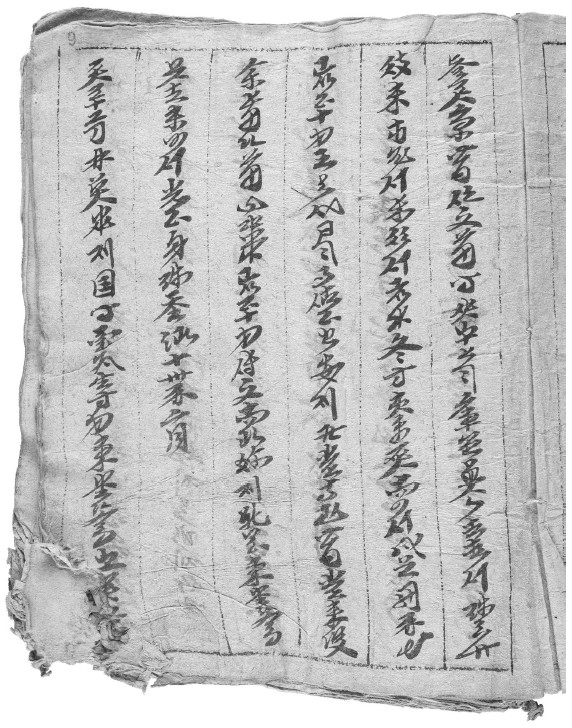 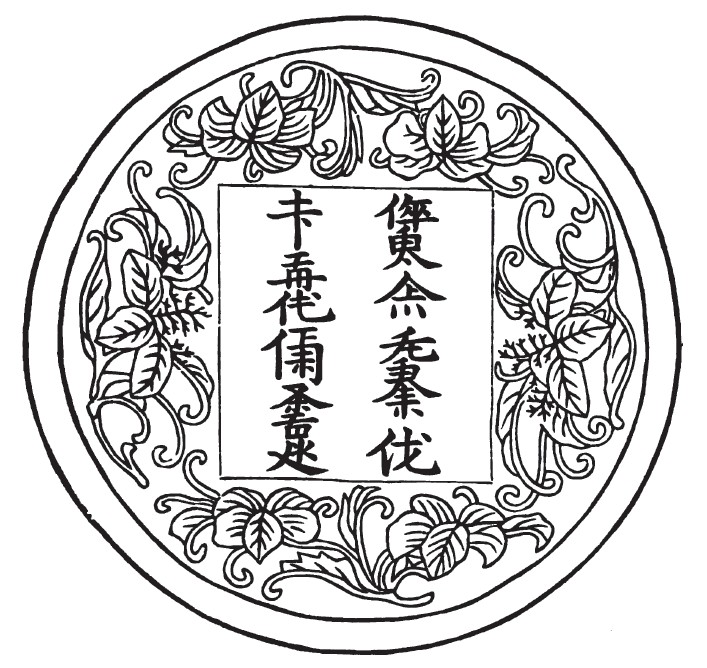 So, briefly summarise...
Scripts
Phoenician > Aramaic > Syriac > Sogdian > Old Uyghur > Classical Mongolian > Manchu
Phoenician > Aramaic > Arabic
Phoenician > Greek > Latin & Cyrillic 
Phoenician > Aramaic > Brahmi > Gupta > Siddham > Tibetan > 'Phags-pa >? Hangul
Languages
Altaic > Turkic, Mongolic, Tungusic
Uralic
Indo-European > Iranian
Afro-Asiatic > Semitic
Sino-Tibetan
Religious Beliefs
Religious tolerance! (Contrast to post-Mongol period)
Shamanism 
Buddhism (Mahayana, Tibetan)
Chinese Religions: Confucianism, Taoism, etc.
Manichaeism 
Zoroastrianism ? 
Islam (Sunni, Shia – Twelver, Ismailis)
Christianity (Nestorian, Armenian, West Syriac, Catholic, Orthodox)
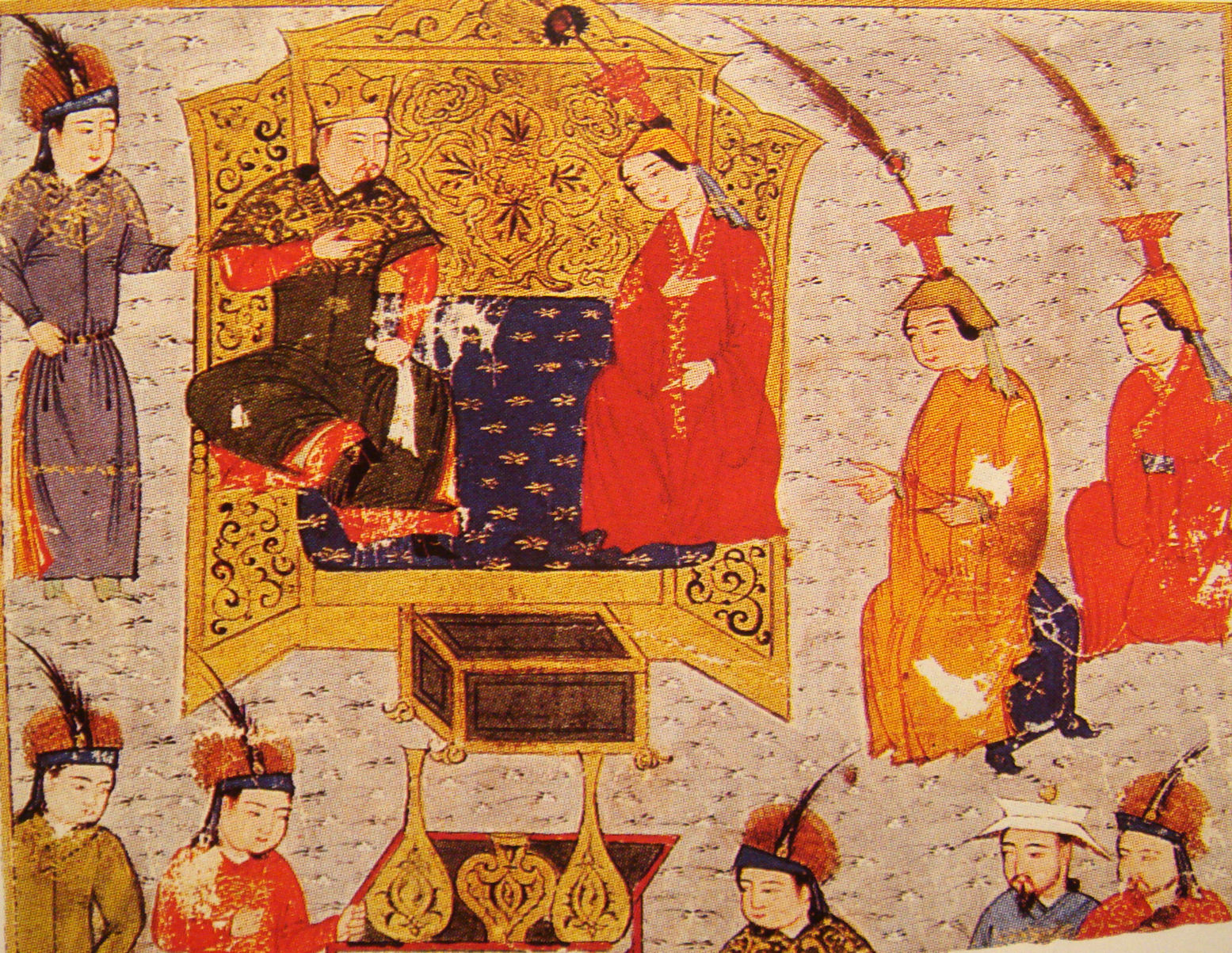 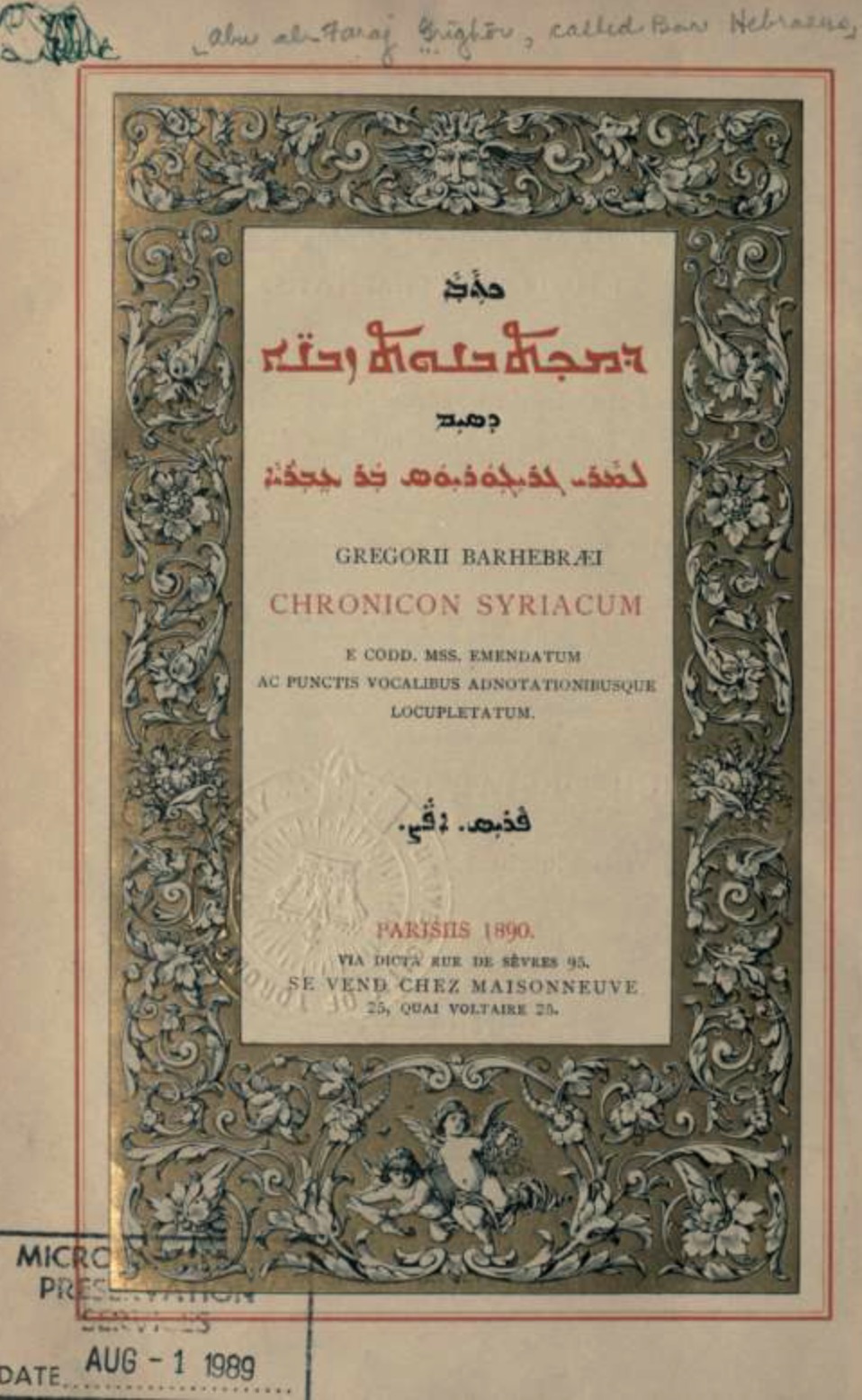 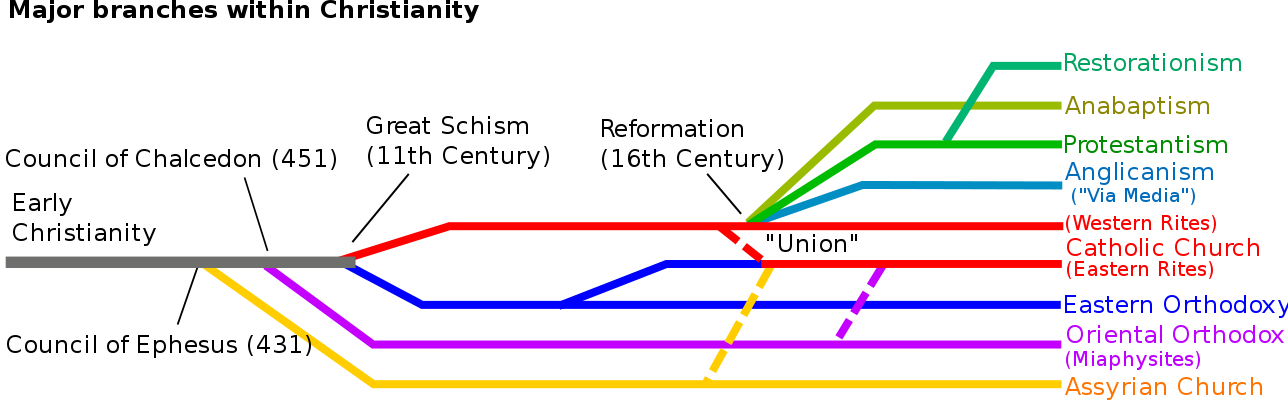 Before the Deluge:Eurasia before the Mongols
Southern Song
Jin
Xi Xia = Tangut
Uyghur Kingdom of Kocho
Liao > Xi Liao = Qara-Khitai (Китай; Prester John)
Tibet
Dar al-Islam: Caliphate (nominal), Chorasmia, Ghurids, remnants of Karakhanids & Seljuks, etc.
Central Eurasia ca. 1200
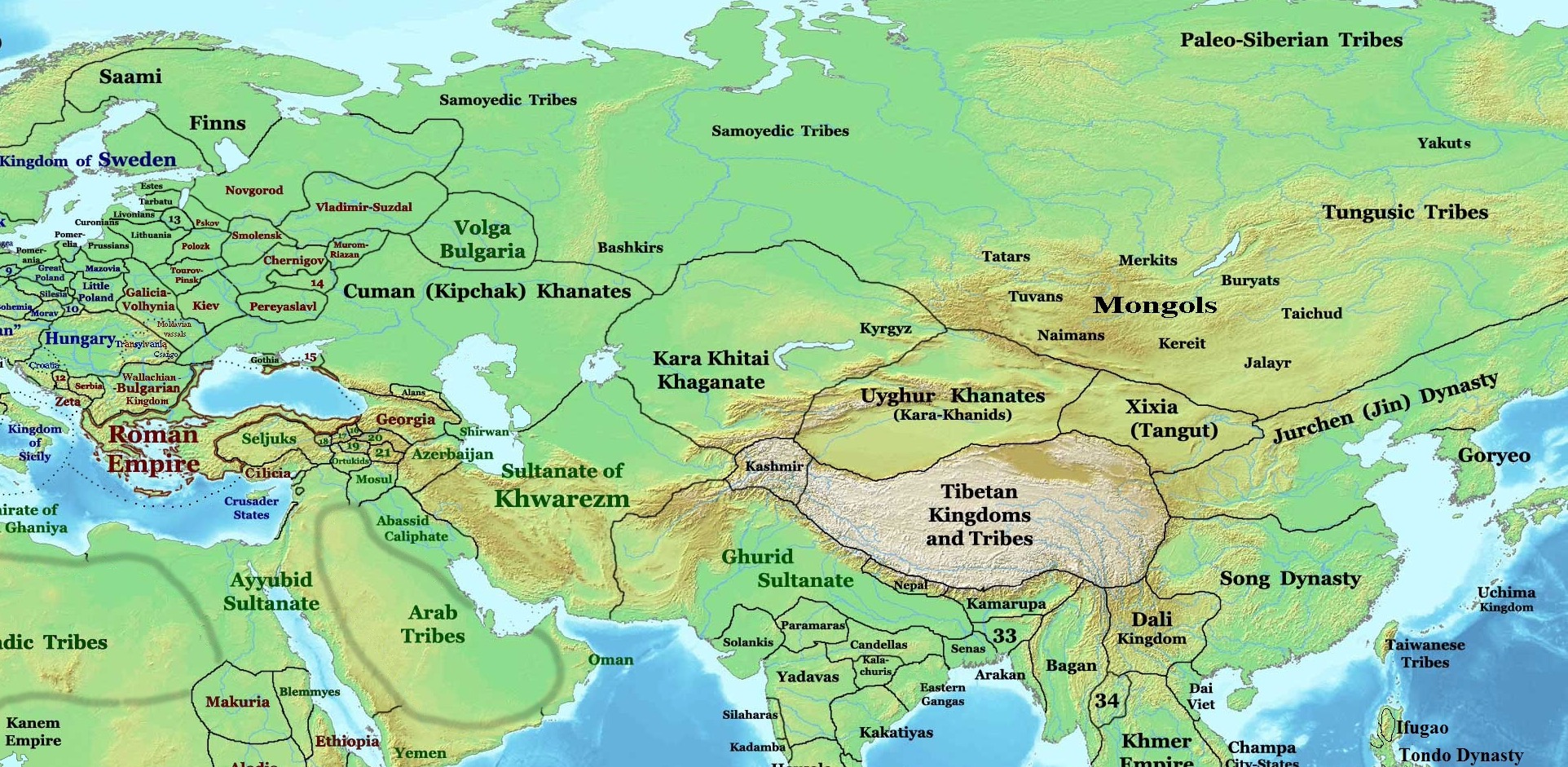 II. The Mongol Empire
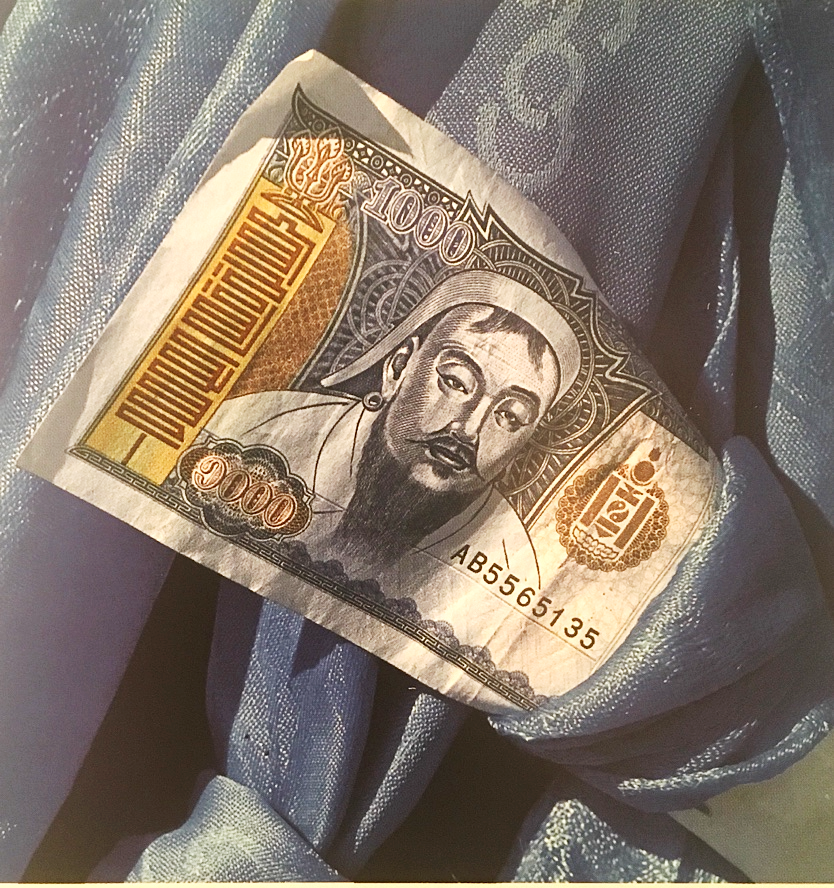 The Mongol Conquest
“There is no better place for an anemy of our nation than the grave.”
Genghis Khan's Enthronement
Quriltai of 1206
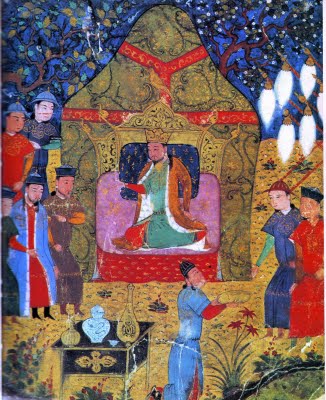 The campaign of Genghis Khan
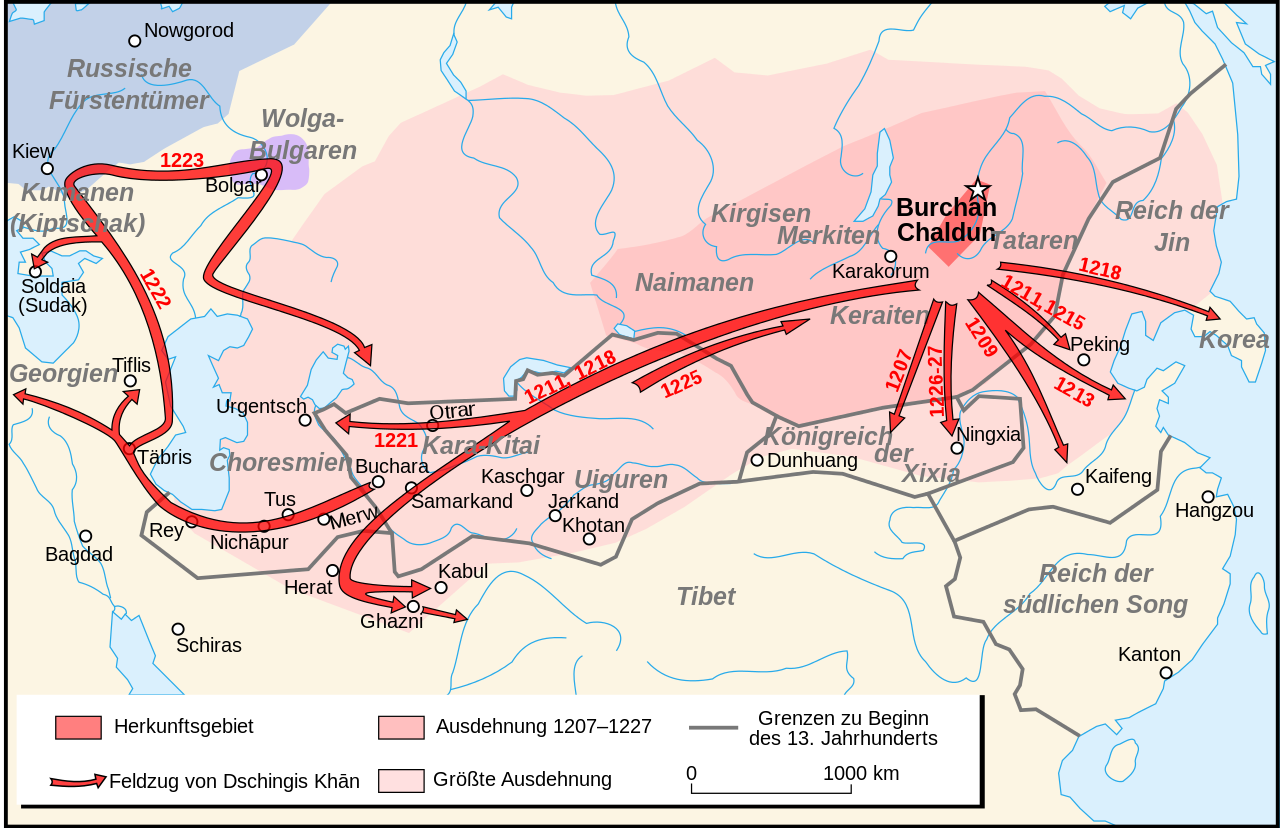 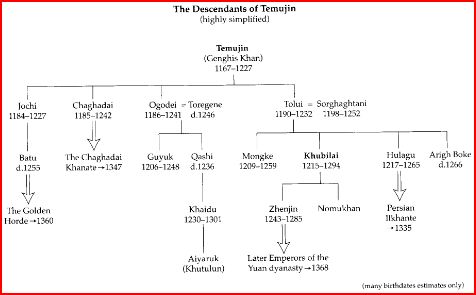 Problem of succession
1227, death of Genghis Khan
Ögedei, 1229-1241
Interregnum, 1241-1246
Güyük, 1246-1248
Interregnum, 1248-1251
Coup d'état of Batu and Möngke (1251-1259)
Toluid Civil War: Khubilai vs. Ariq-böke (1260-1264)
Hülegü (Ilkhanate) vs. Berke (Golden Horde)
The Split of the Mongol Empire
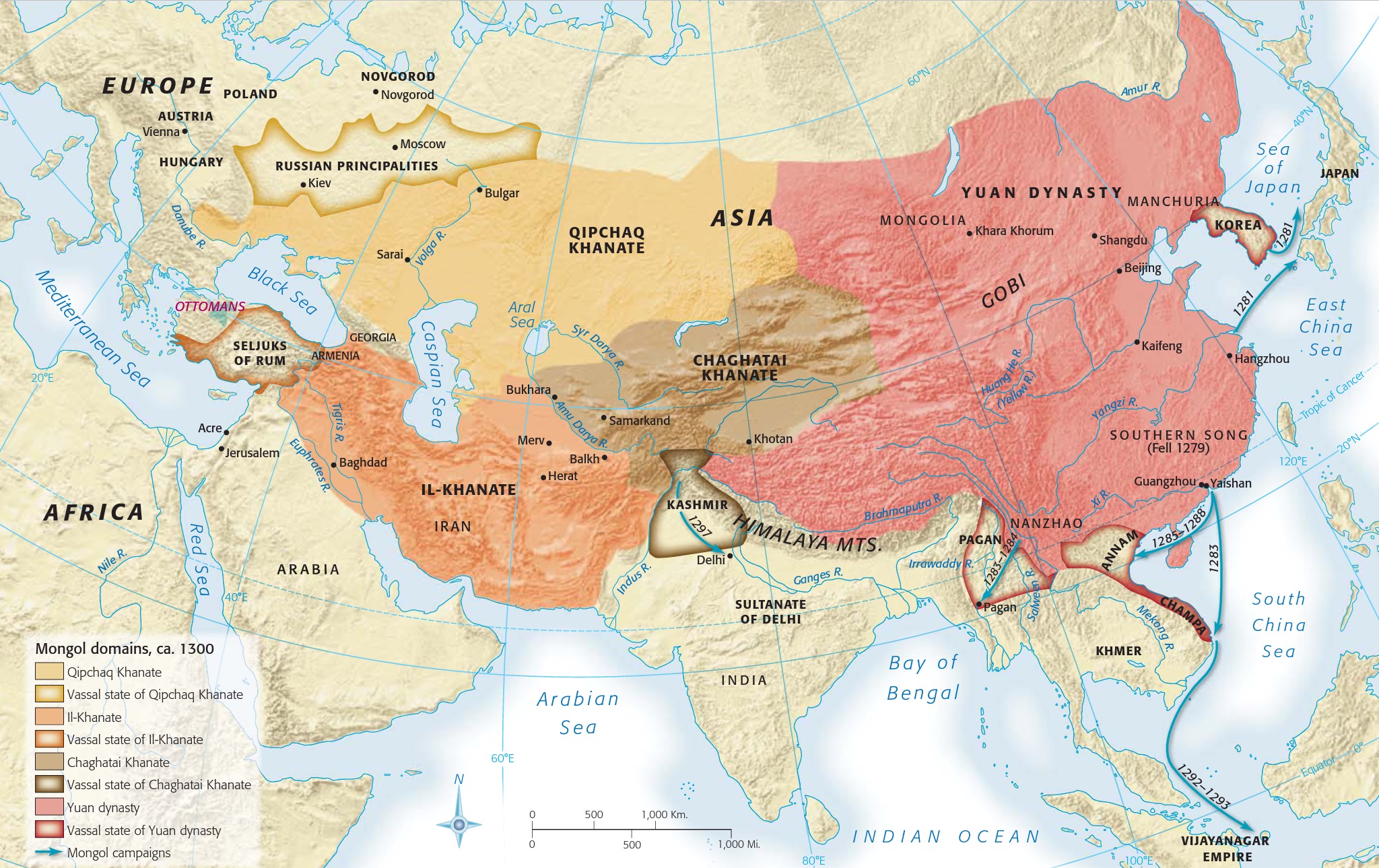 The Mongols in China
A colonial situation?
Hierarchy
Cultural efflorescence? (Less censor, less government posts for Chinese literati)
Reunification of China (the Grand Canal)
Excursus: Khubilai's Alan guards
Catholic archbishops: Giovanni da Montecorvino, Giovanni de' Marignolli
The Heavenly Horse, Zhou Lang, 1342
The scene probably shows a delegation of the Alan guard, just returned from Avignon, presenting Emperor Toghon Temür with a sturdy French warhorse
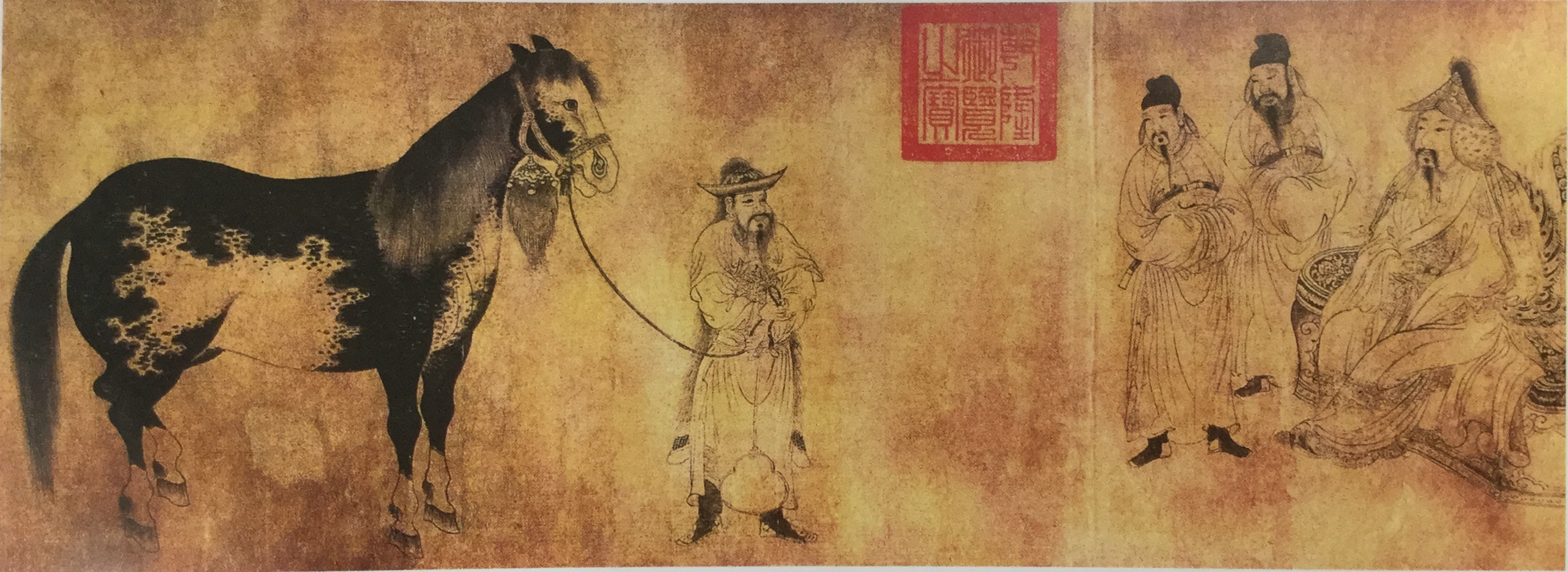 The Mongols in the Middle East
Nizari Ismailis, "Assassins"
Storming of Baghdad, end of Caliphate, 1258 (Hülegü)
Ain Jalut
War with Golden Horde and Mamluk Egypt
Tempting alliance with the Pope (Arghun)
Conversion to Islam (Ghazan)
Öljeitü (Nicholas)
Assimilation into the indigenous society (contrast chn)
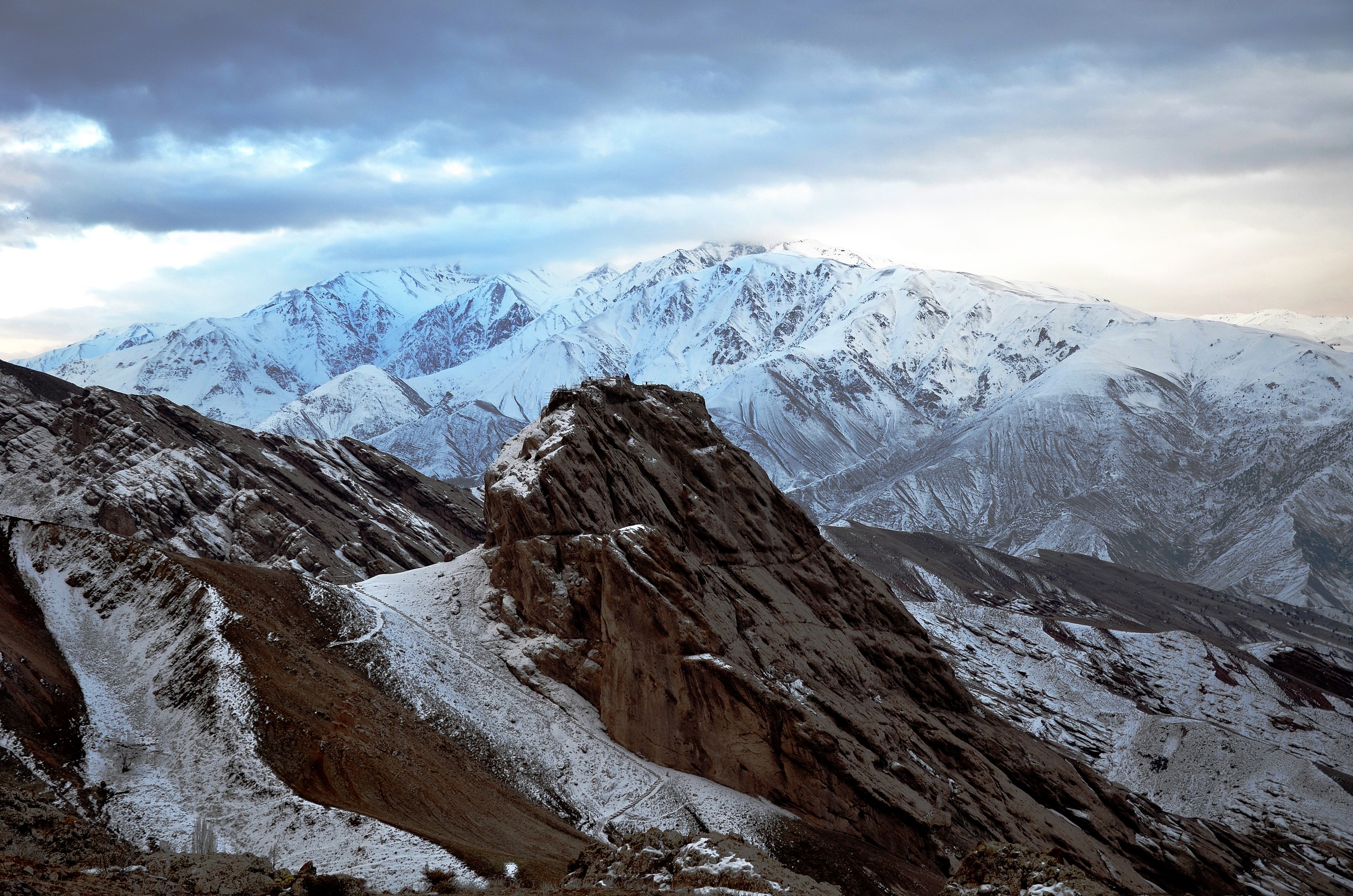 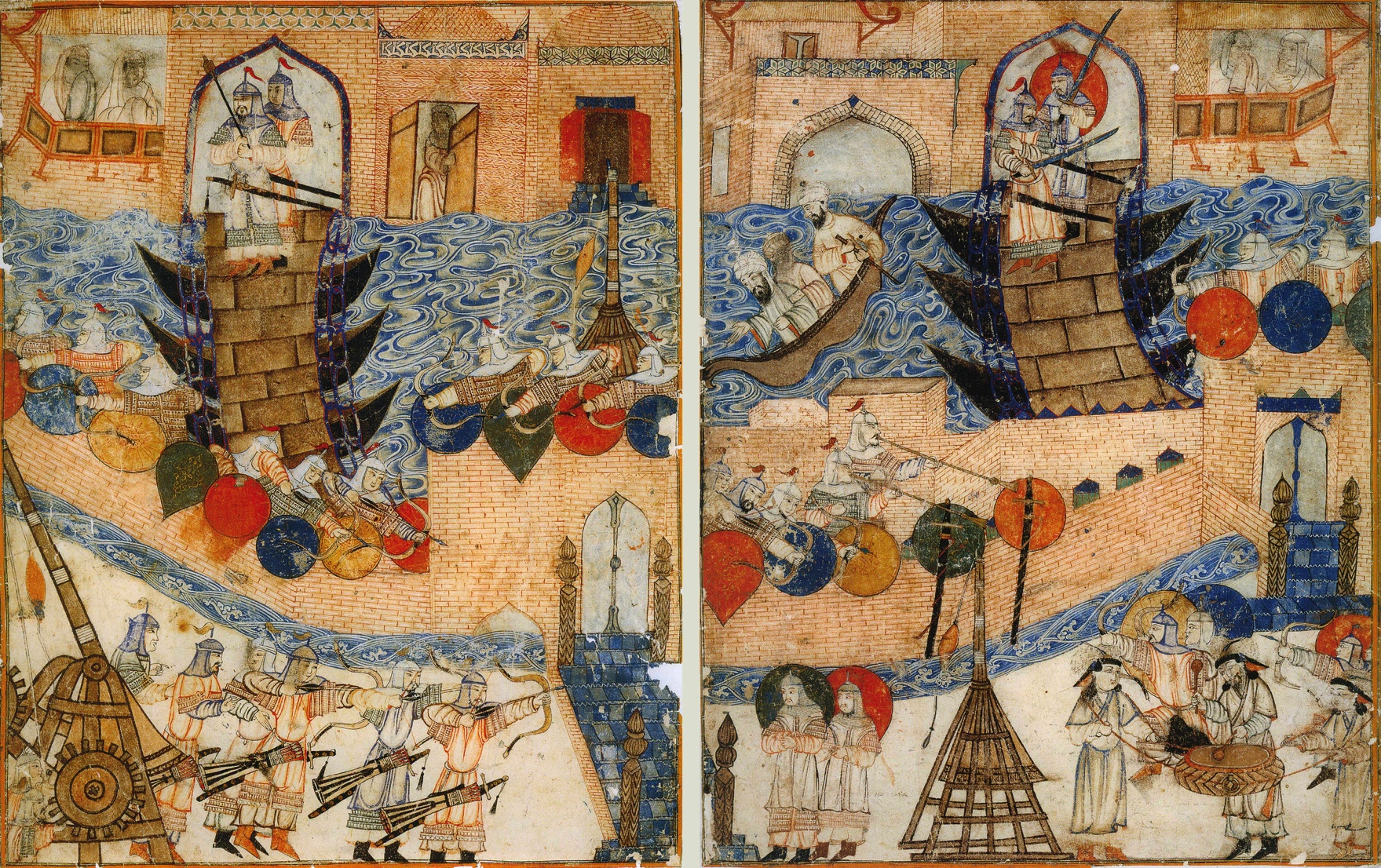 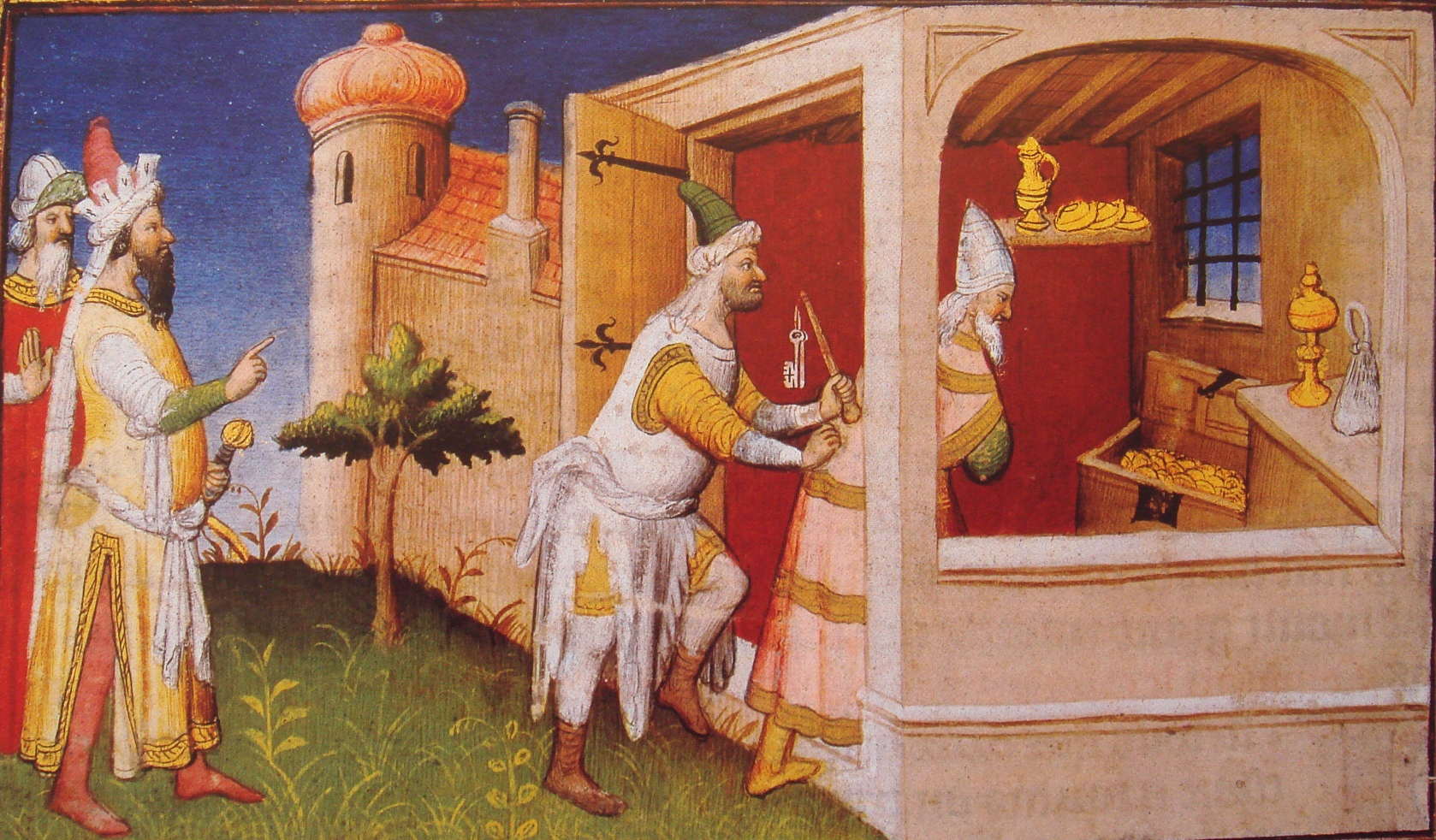 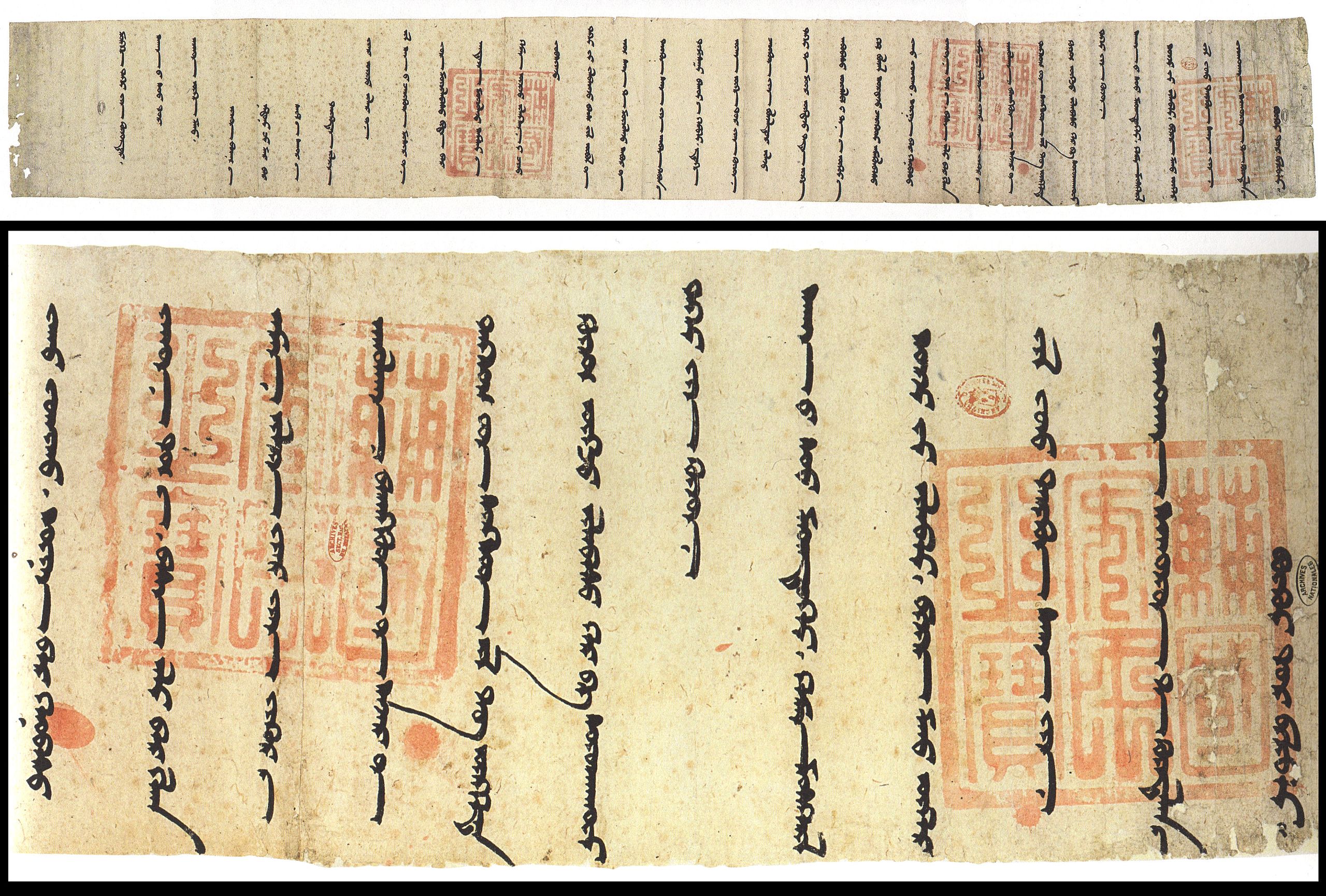 The Mongols in Europe
"Unknown tribes came, whom no one exactly knows, who they are, nor whence they came out, nor what their language is, nor of what race they are, nor what their faith is." (Novgorod Chronicle, 1224)
Русь/Rus': Alexander Nevsky
Poland: Krakow trumpeter 
Hungary: Béla IV
"Tartar yoke". Golden Horde, Moscovite. Impact.
Conversion of Berke to Islam, 1257
Деньги, таможня, сундук, лошадь
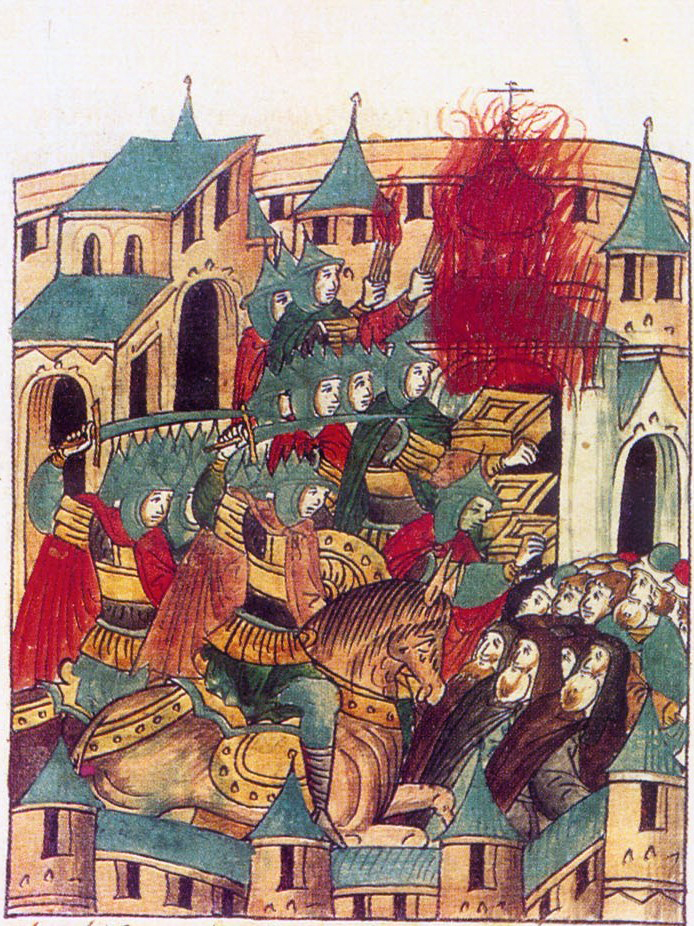 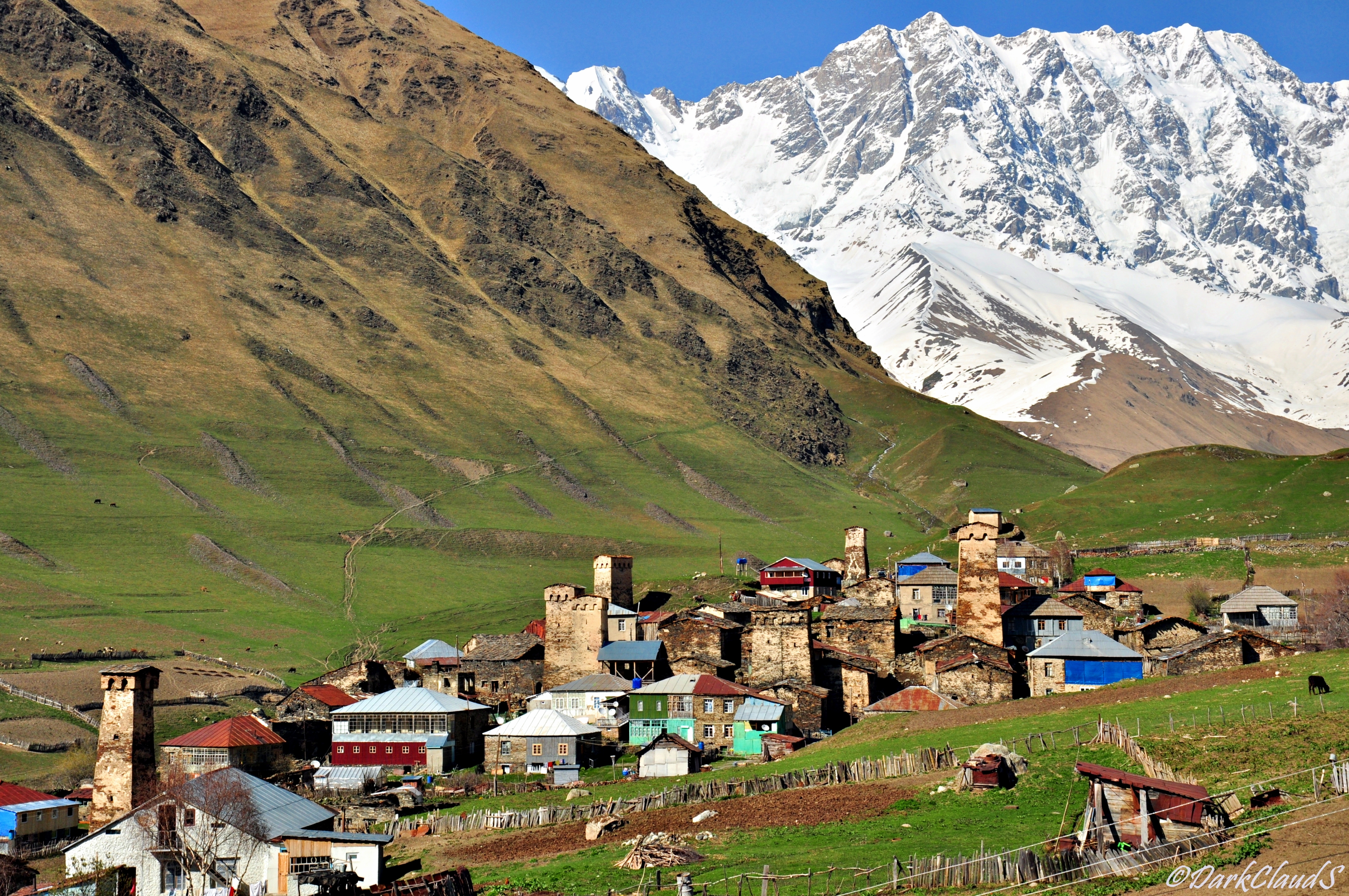 The Mongols in Central Asia
Chagatai Empire
Ethnogenesis
From religious plurality to Islamization
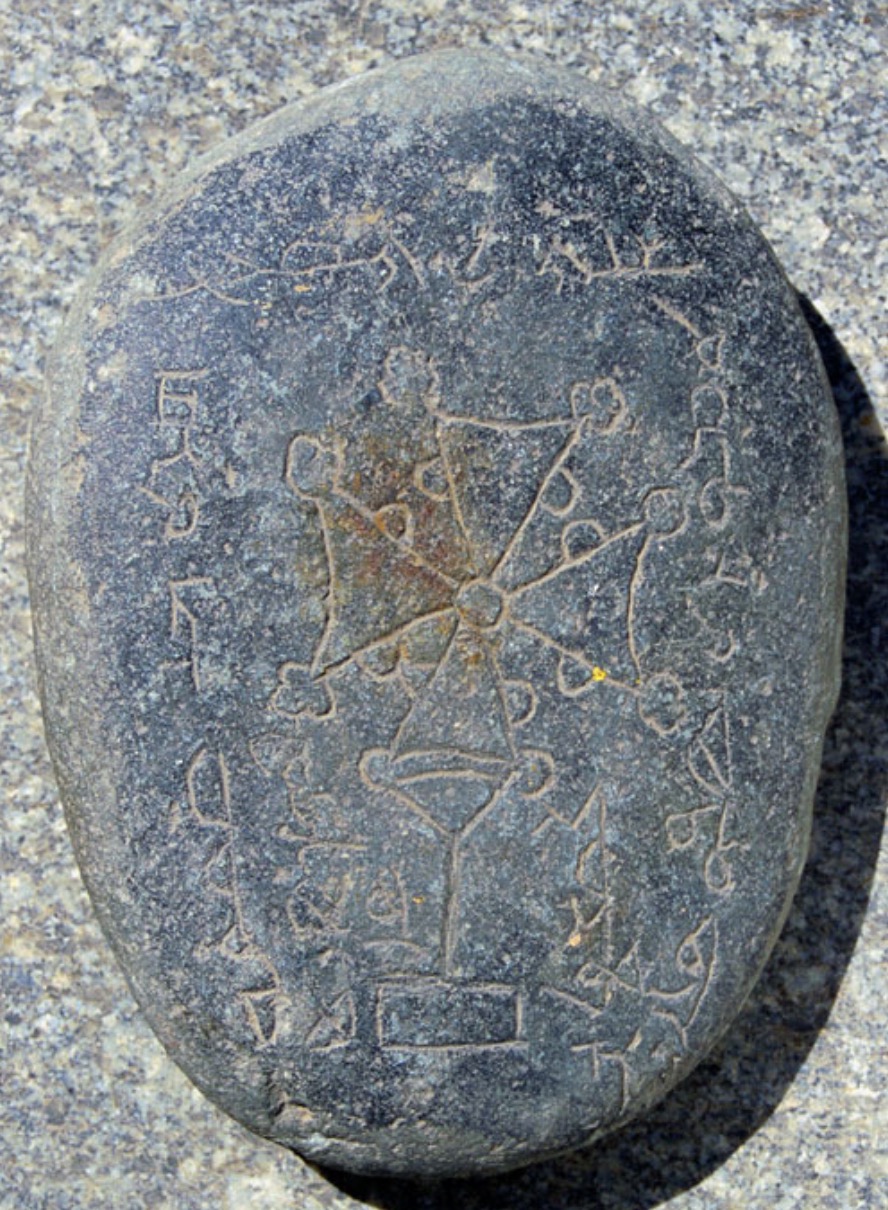 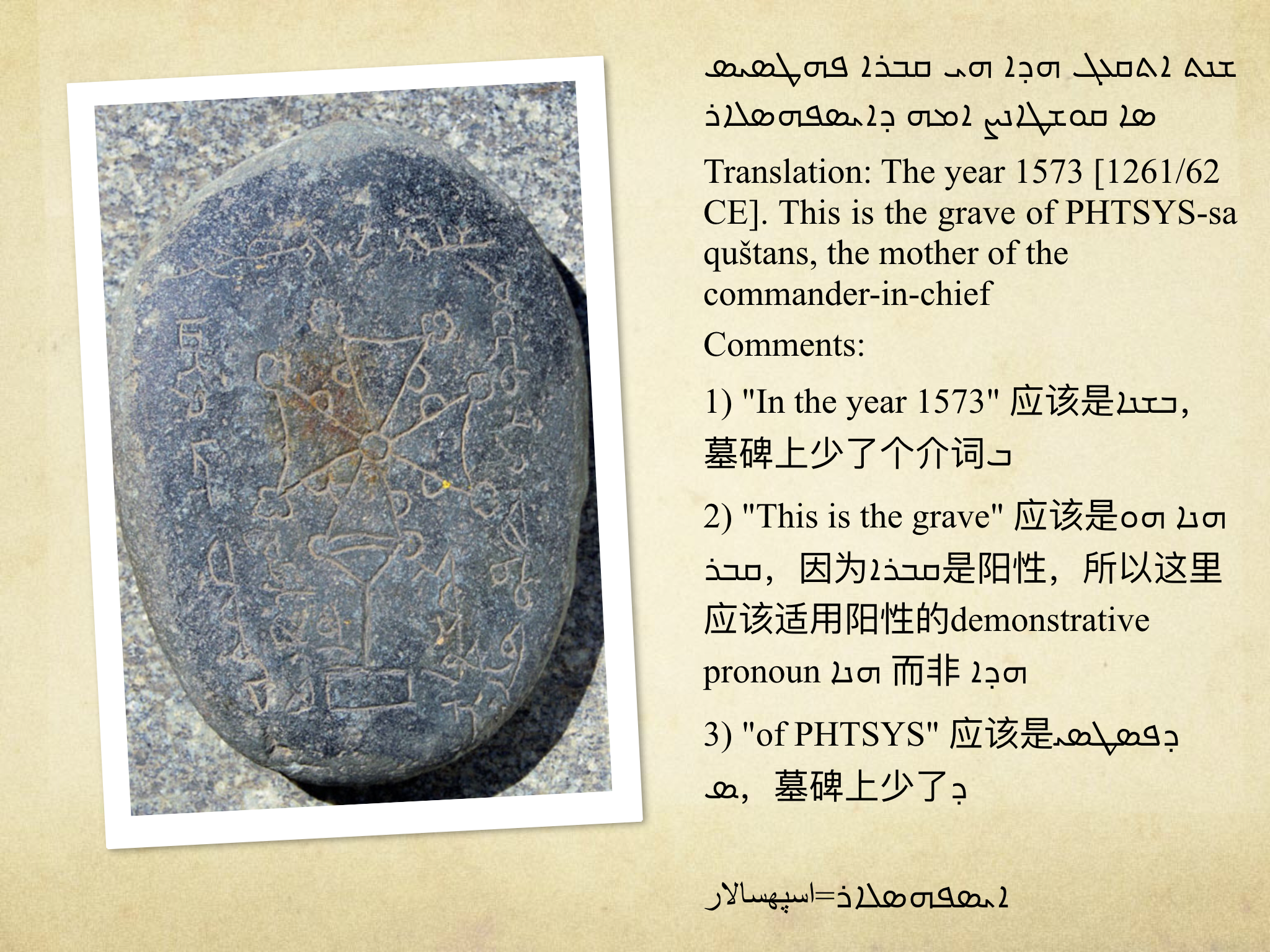 The Mongol Administration
"You can conquer an empire on horseback but you cannot rule it from horseback."
Law: the Great Yasa
Taxation: "The Mongols' aim was to enrich themselves. Their perception of how best to accomplish that aim changed over time, but Mongol superiority and enrichment remained their chief concerns."
Capital: Qaraqorum
Postal service: Yam
Government: pragmatism, compare China and Persia
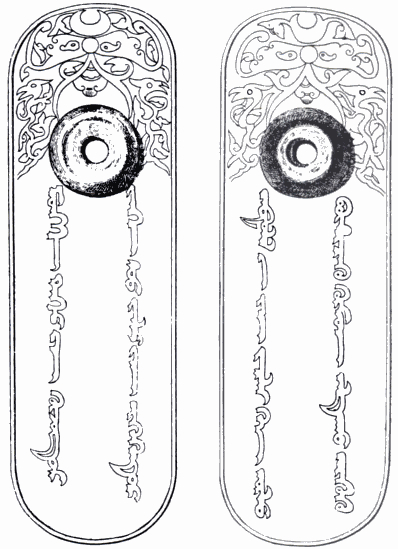 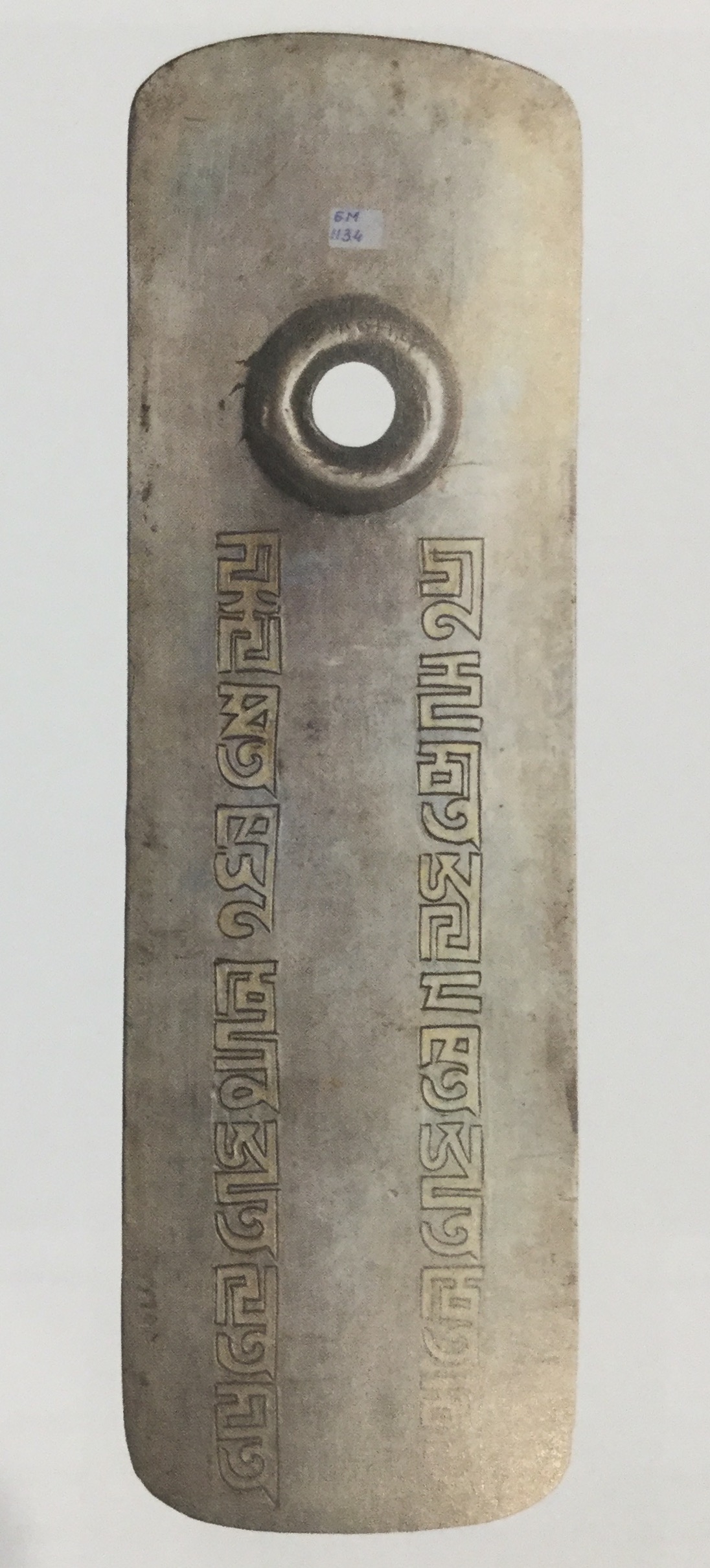 The First Globalization?
Trade
Network
Travelers
Missionaries
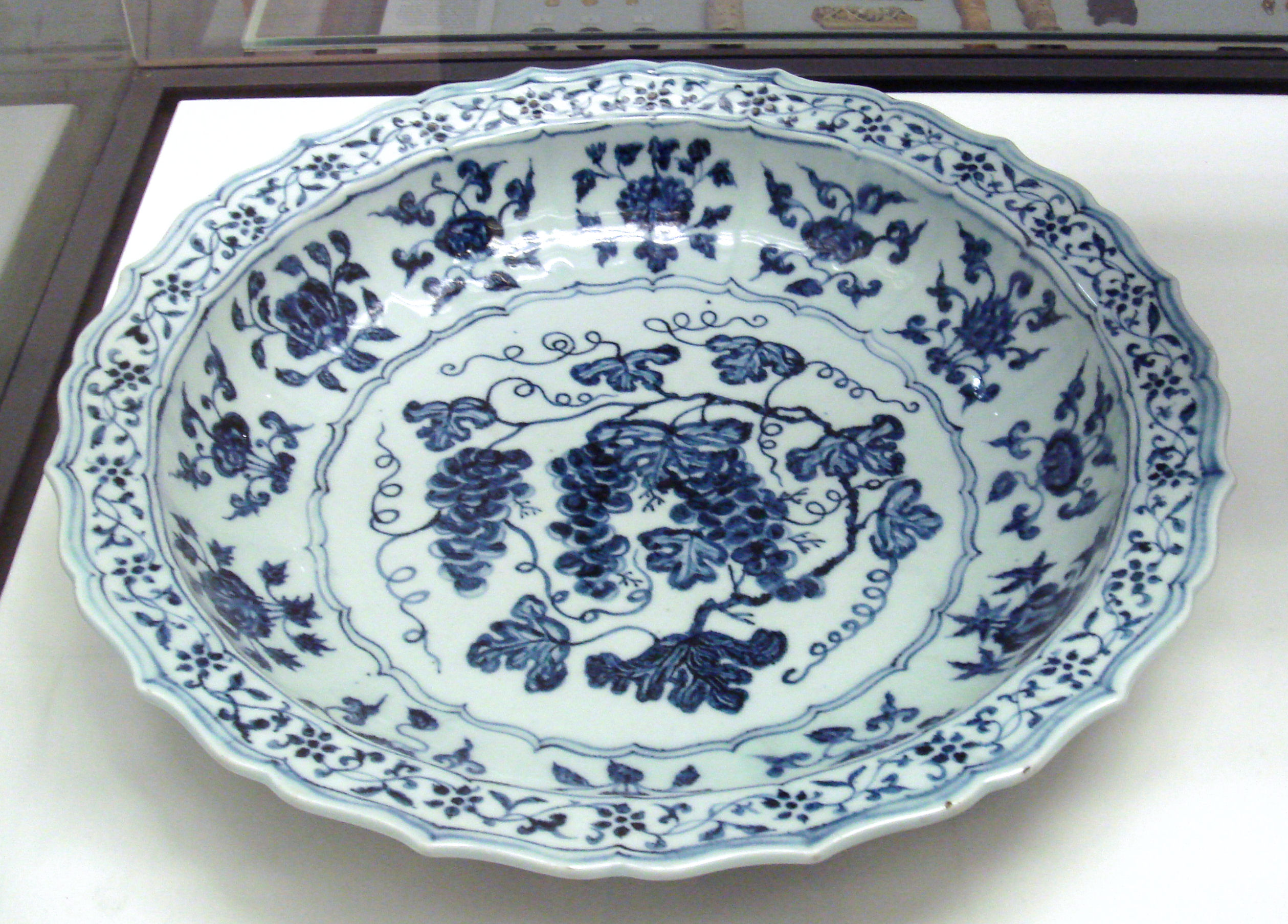 Panno Tartarico
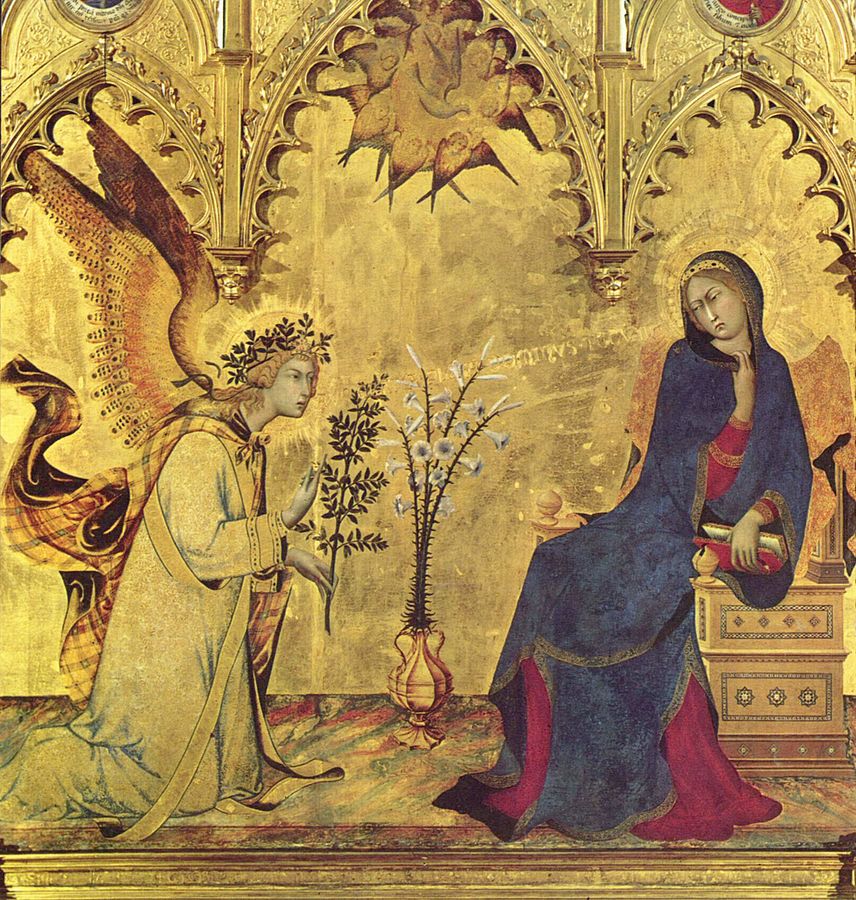 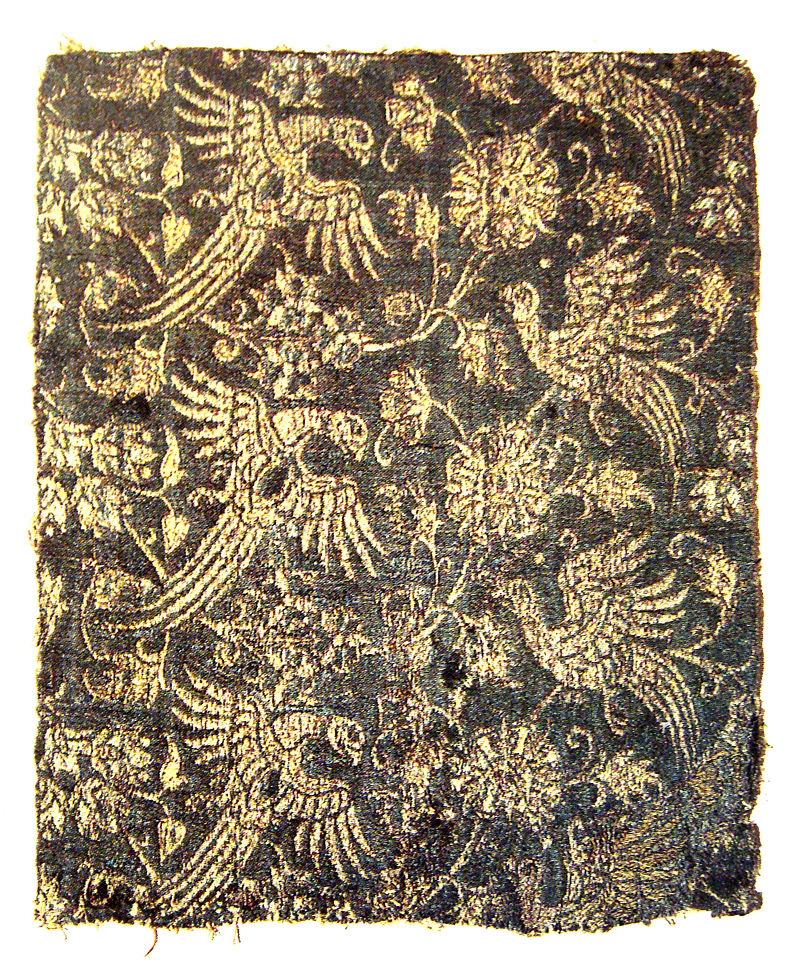 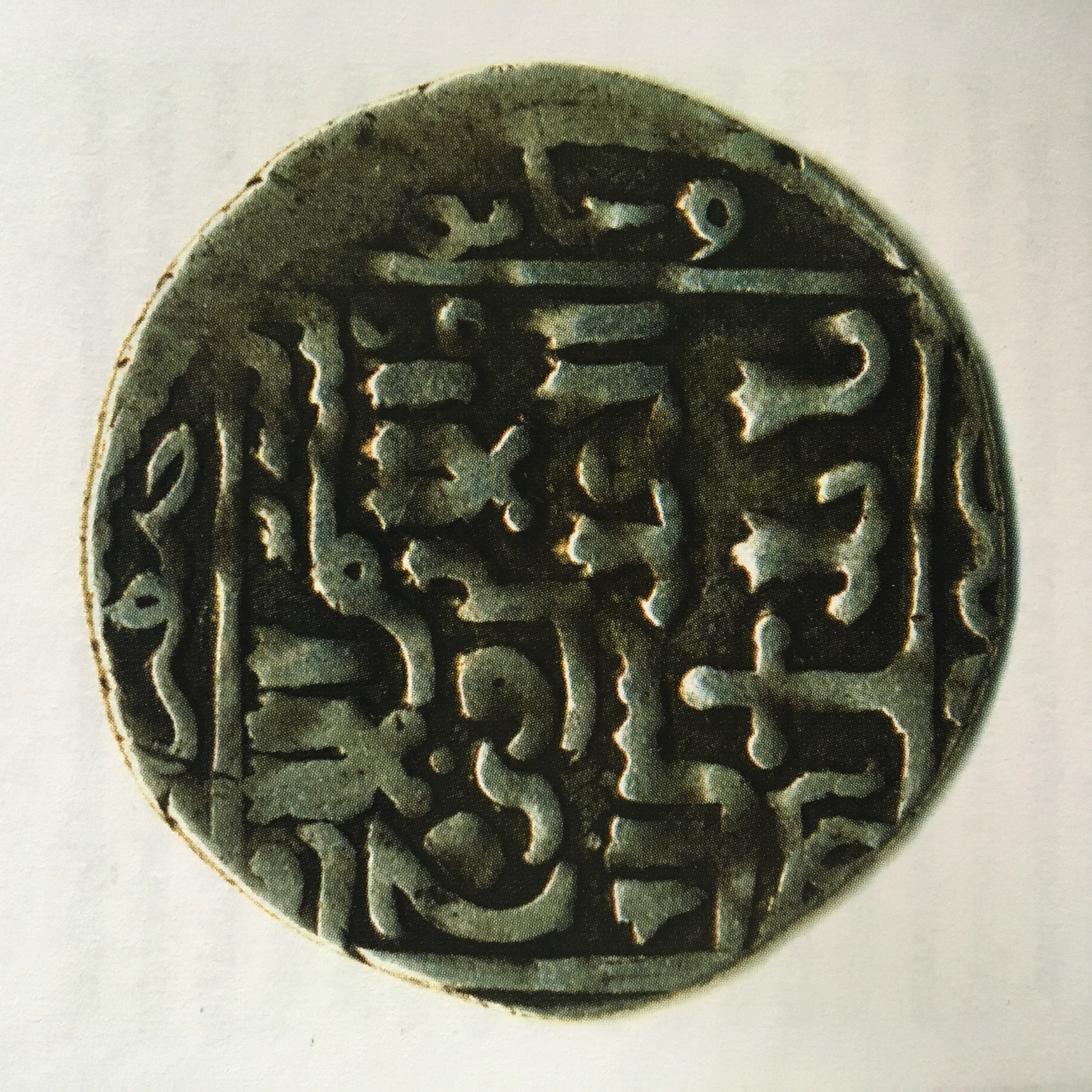 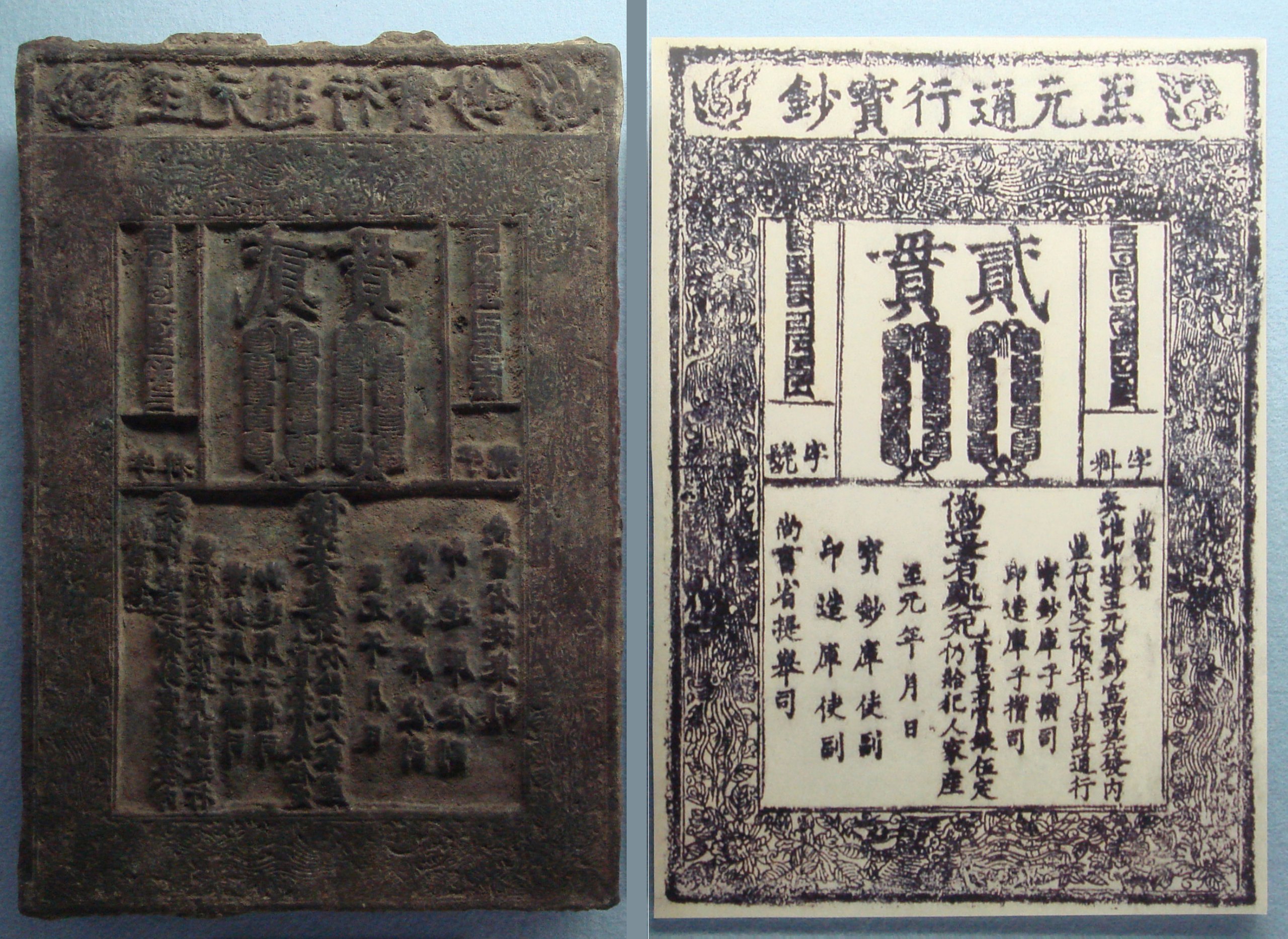 Travelers
Marco Polo
Giovanni da Pian del Carpine
Willem van Rubroeck
Bar Sauma
Ibn Battuta
Mongols as Vectors for Cultural Transmission
Art
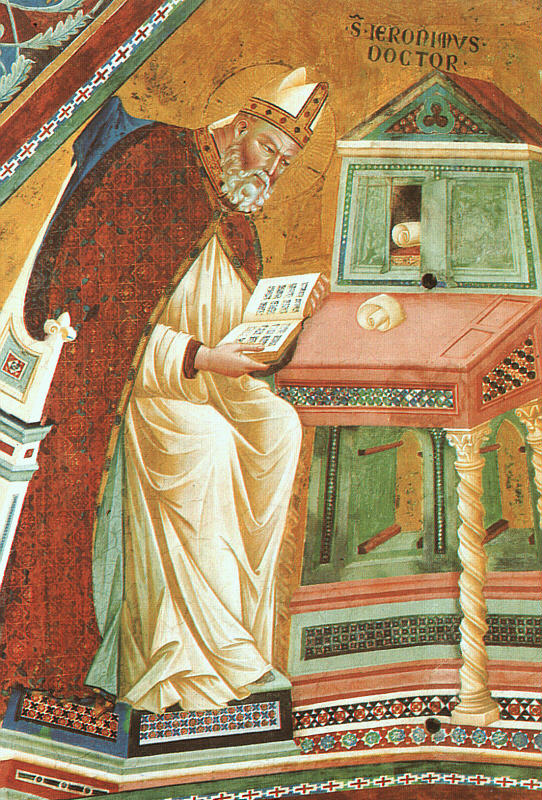 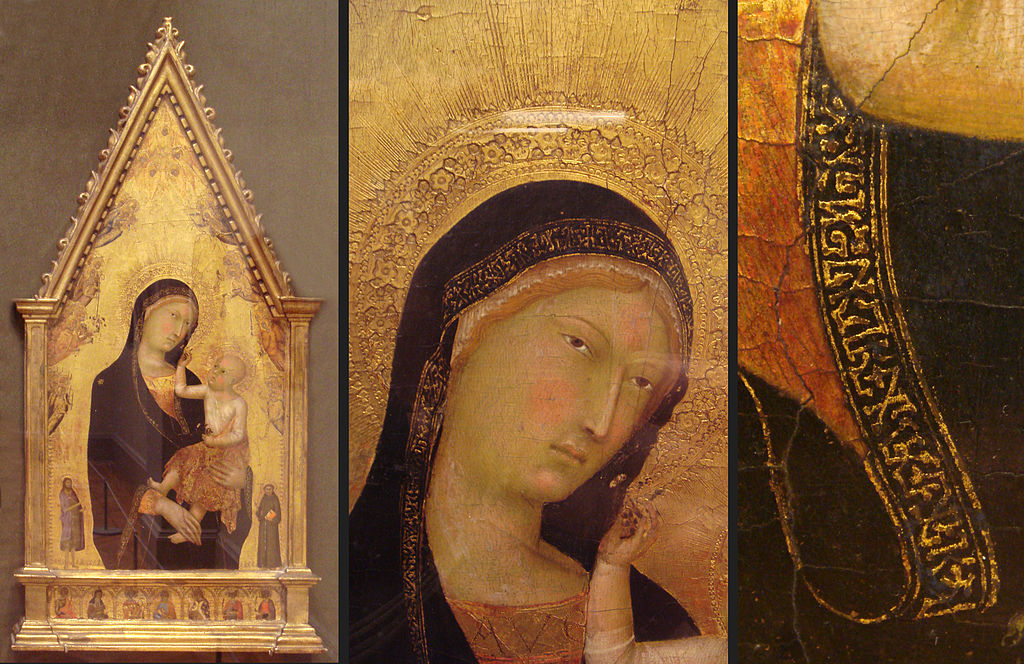 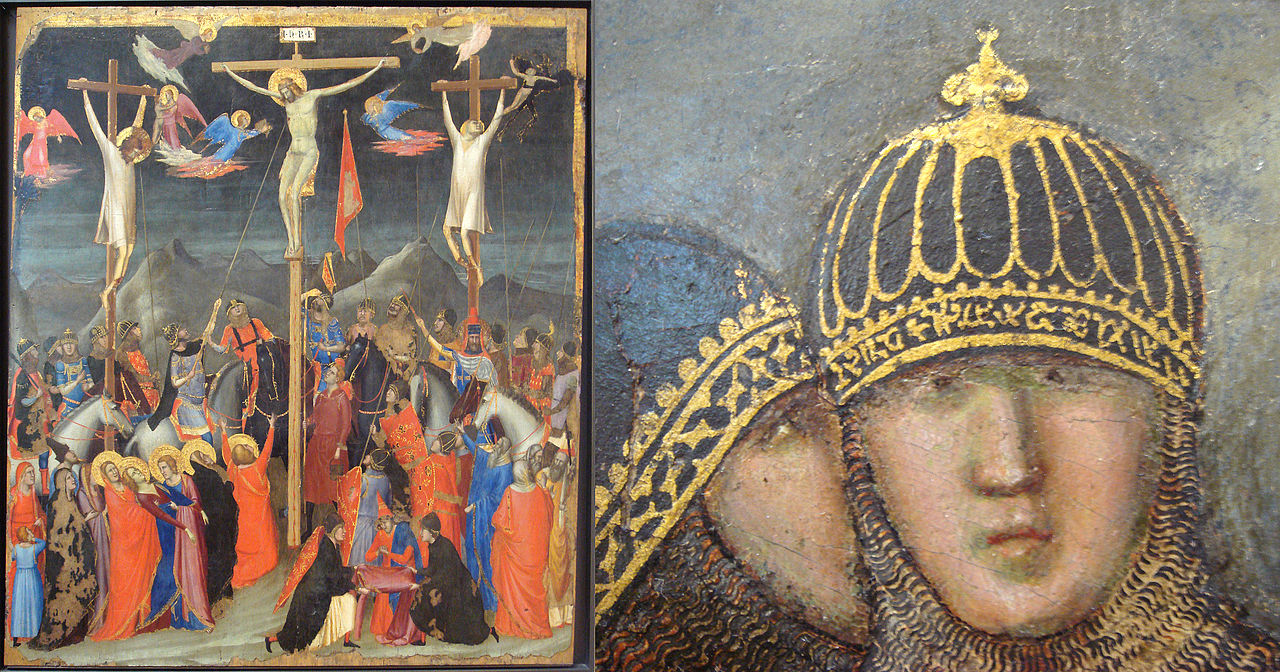 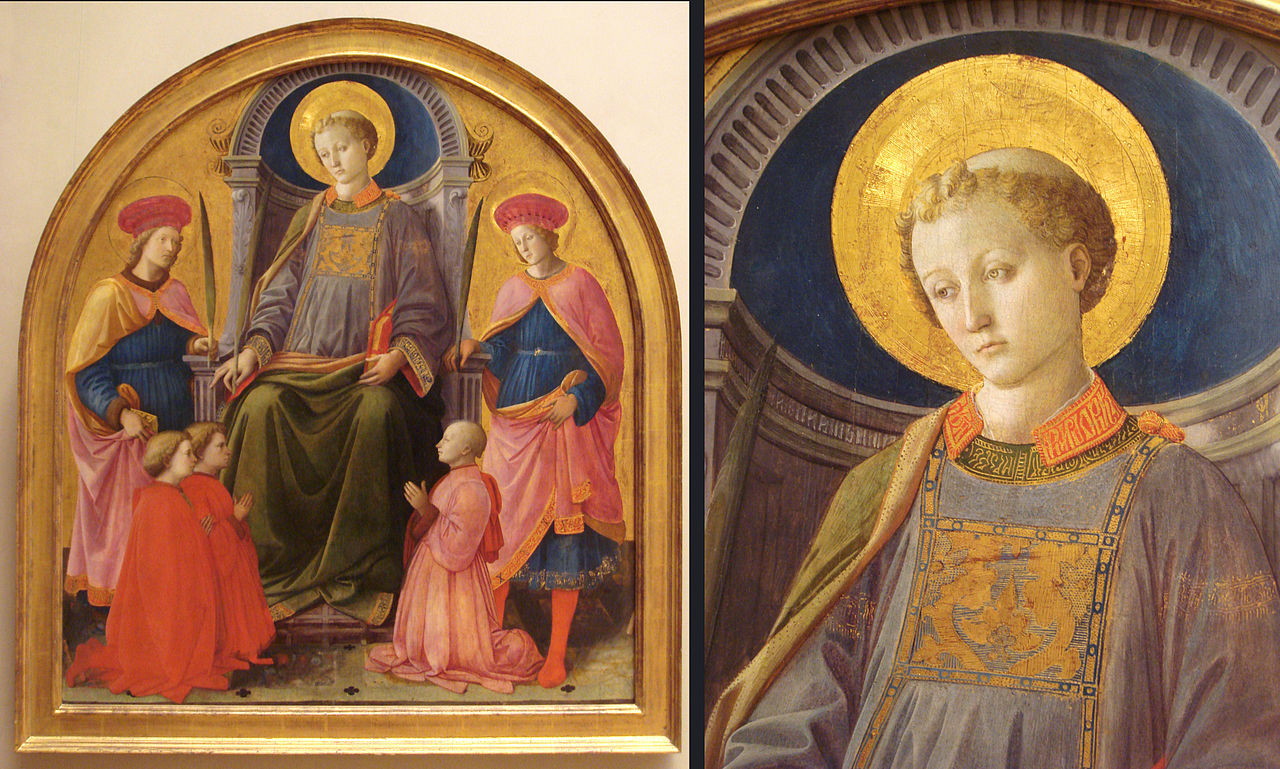 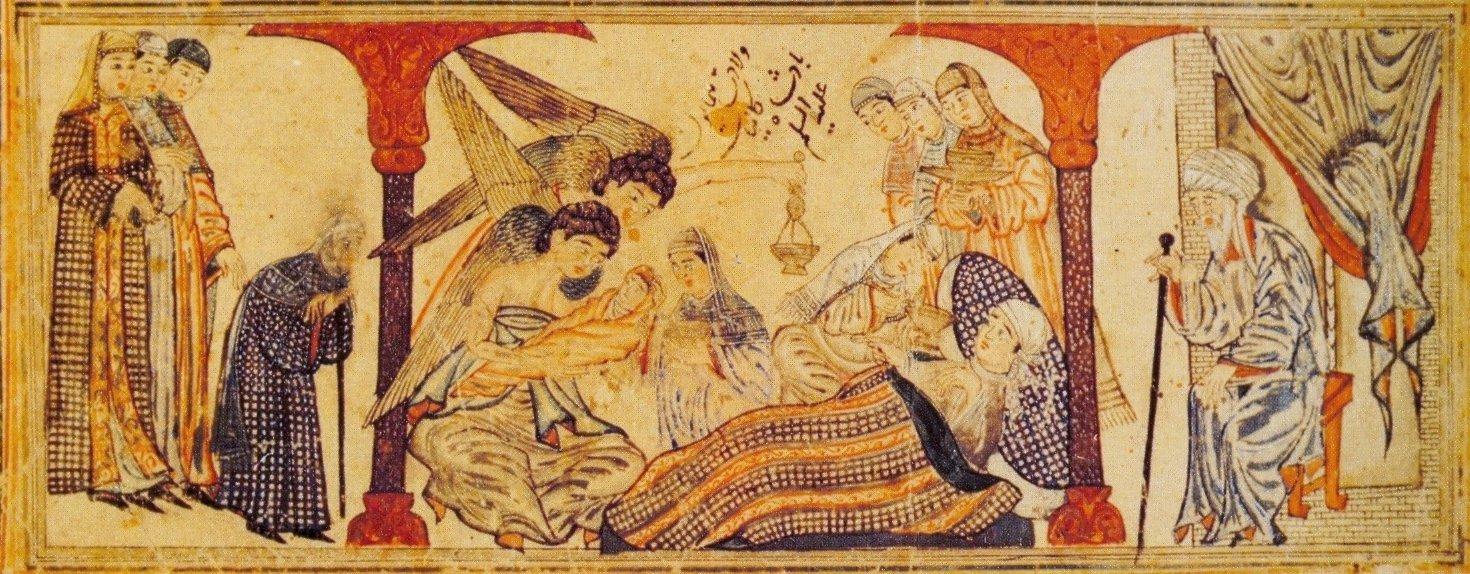 Mongols as Vectors for Cultural Transmission
Art
Cartography and Geographical knowledge
Kangnido Map, Korea, ca. 1400
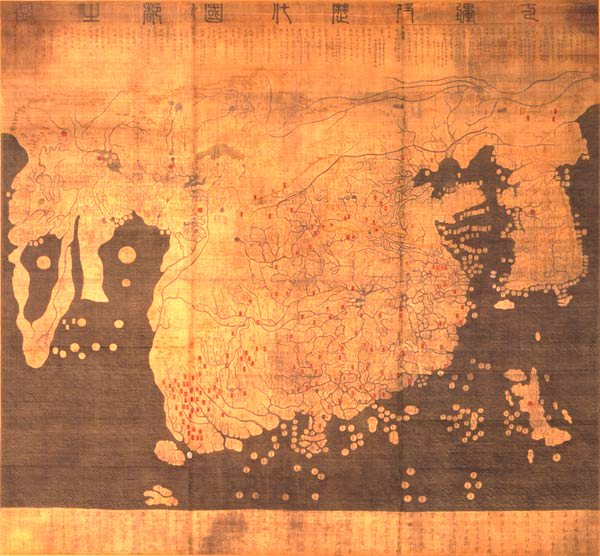 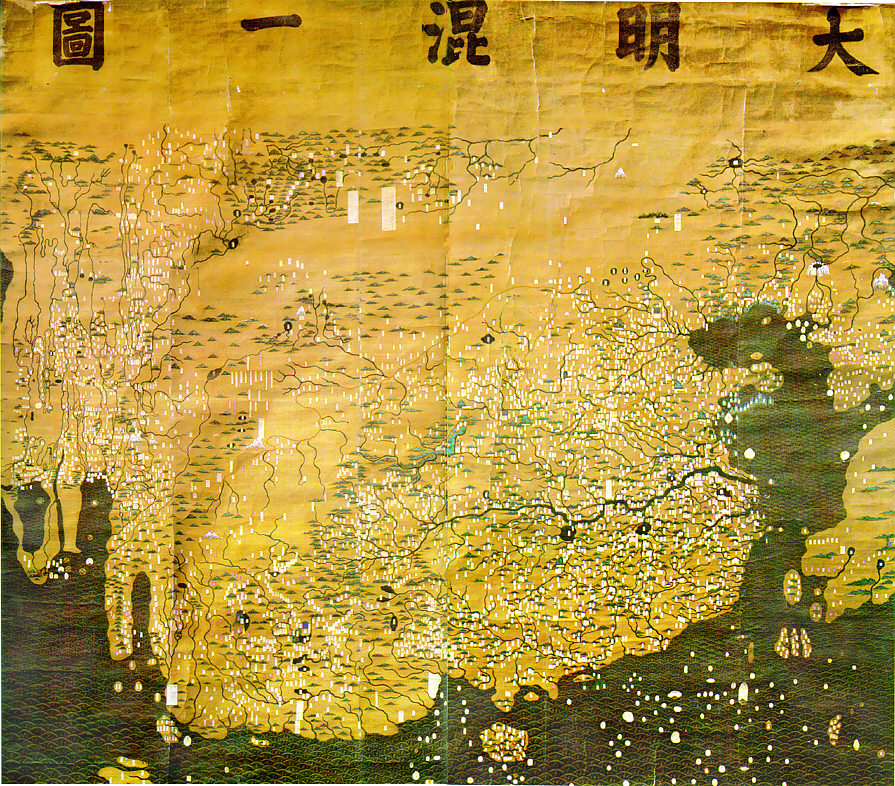 Atles català, 1375
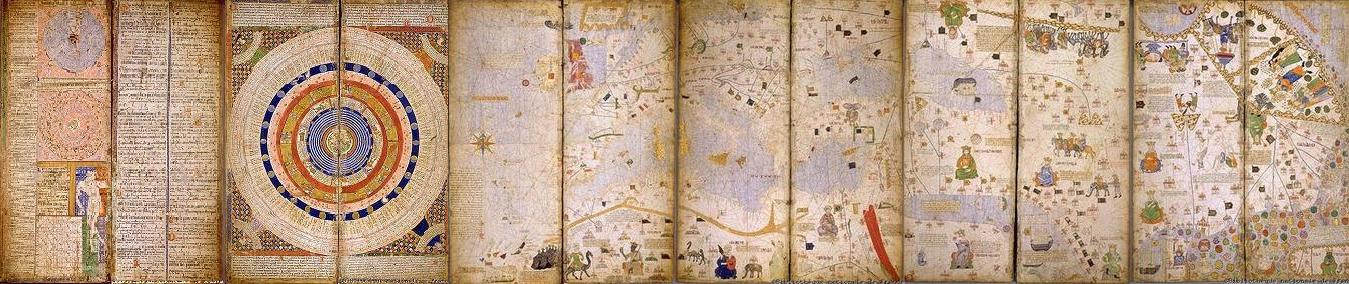 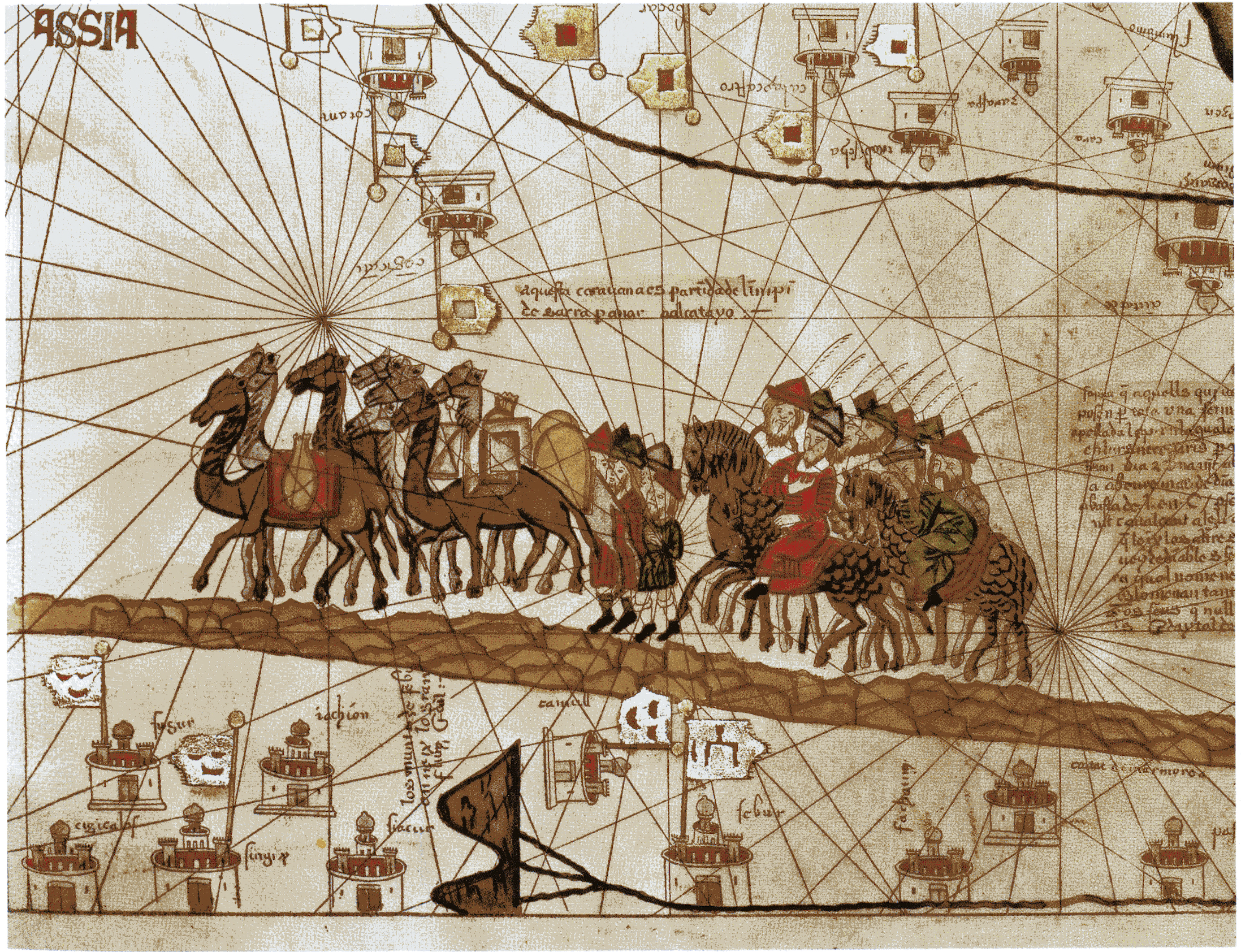 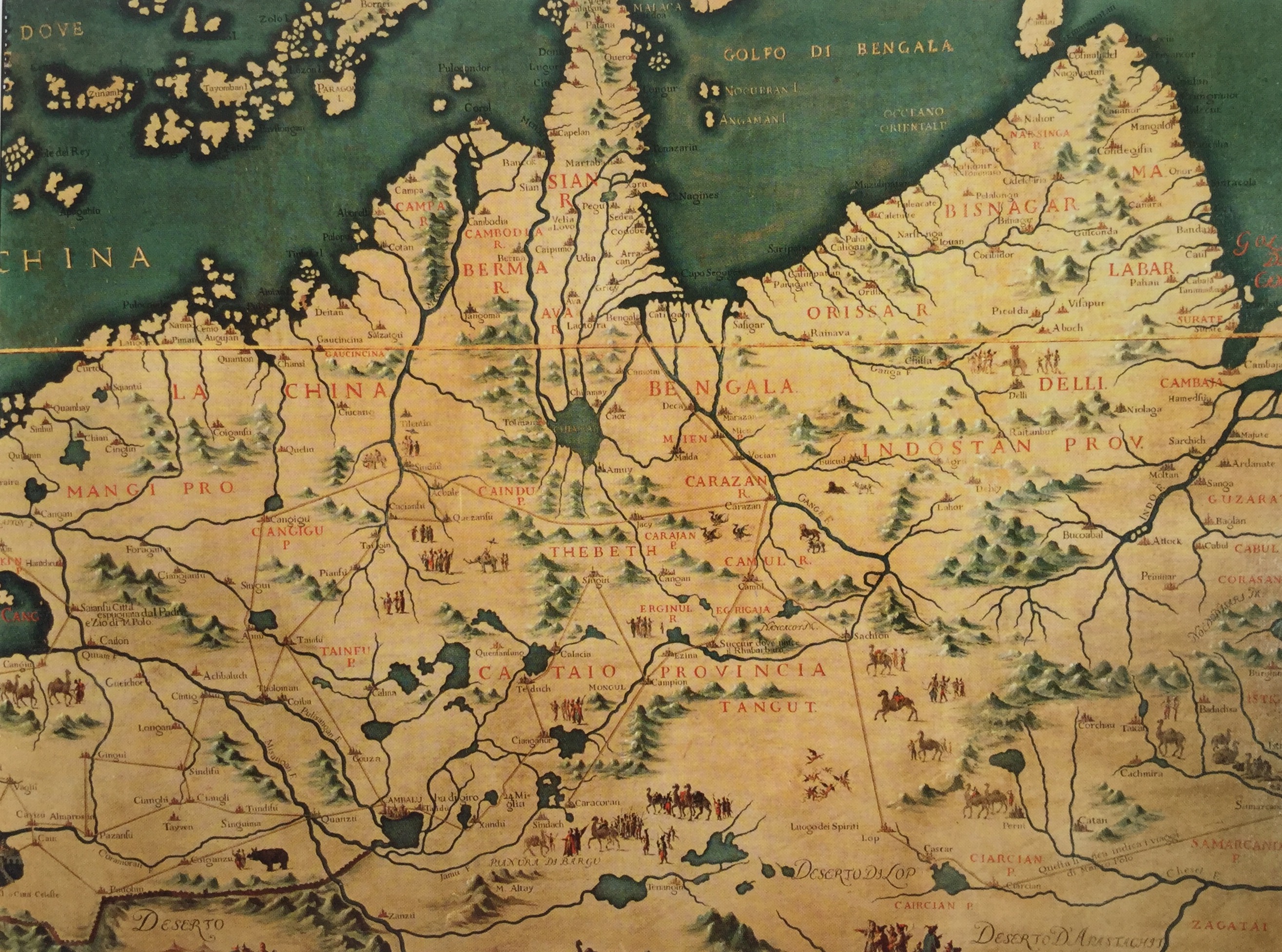 Mongols as Vectors for Cultural Transmission
Art
Cartography and Geographical knowledge
Gunpowder 
Medicine
Agriculture 
Etc., etc.
Mongols as Vectors for Disease Transmission
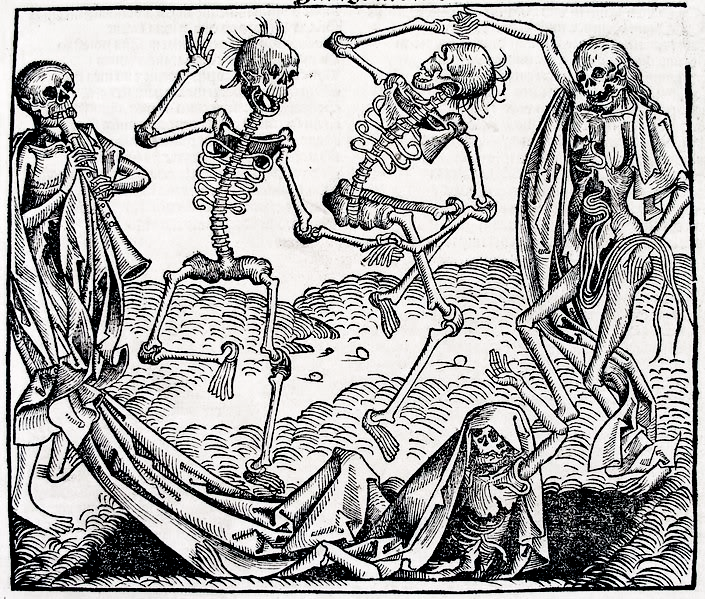 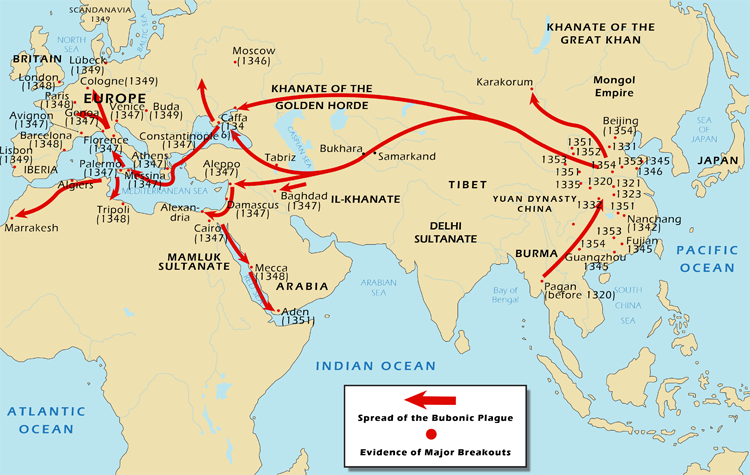 III. After the Mongol Empire
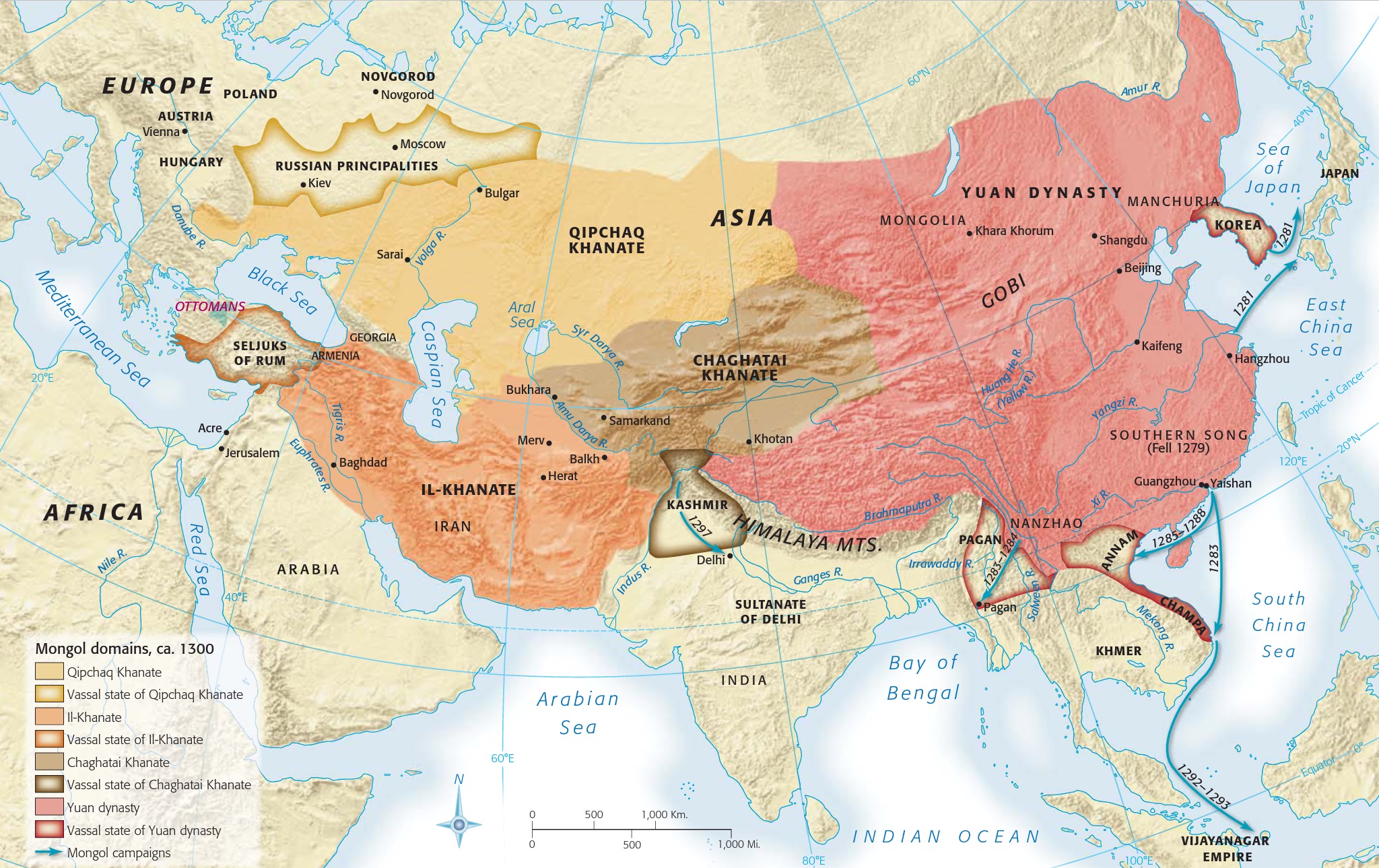 Tartar Yoke or Pax Mongolica
Destruction. Traditionalist vs. Revisionist view
Agricultural infrastructure. End of Central Asia's Golden Age
Solitudinem faciunt, et pacem appellant
Islamization 
Genetic legacy. "Genghis Khan should now be remembered for peopling the world, rather than for depopulating it."
Empires encore: Tamerlane, Mogul India and ?
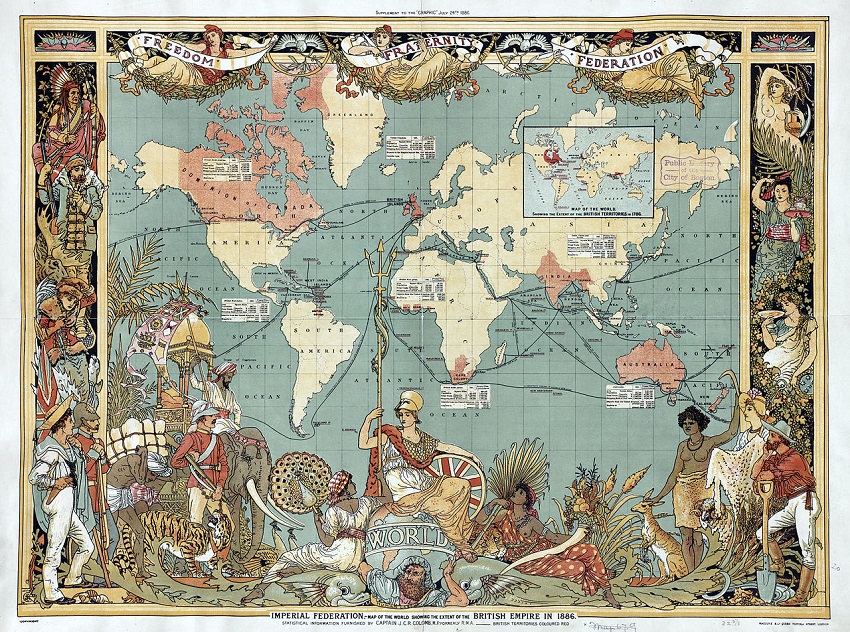